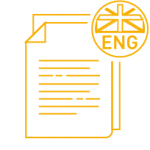 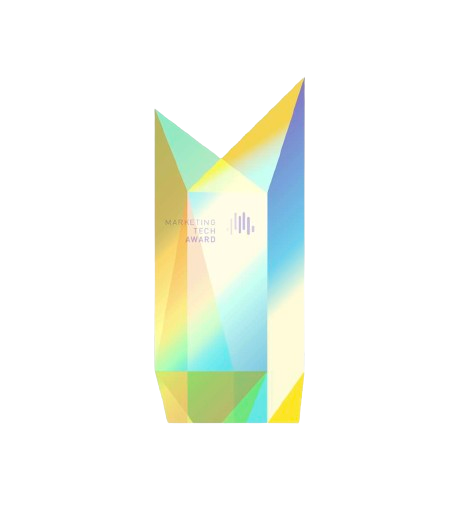 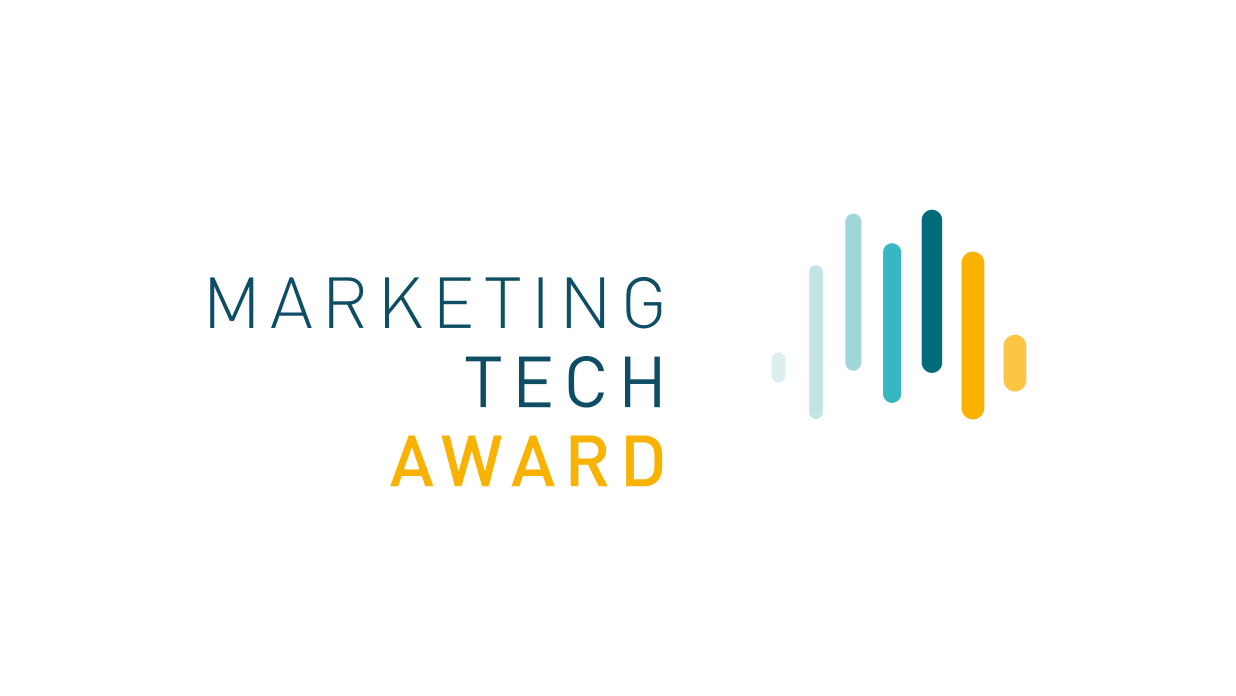 2024
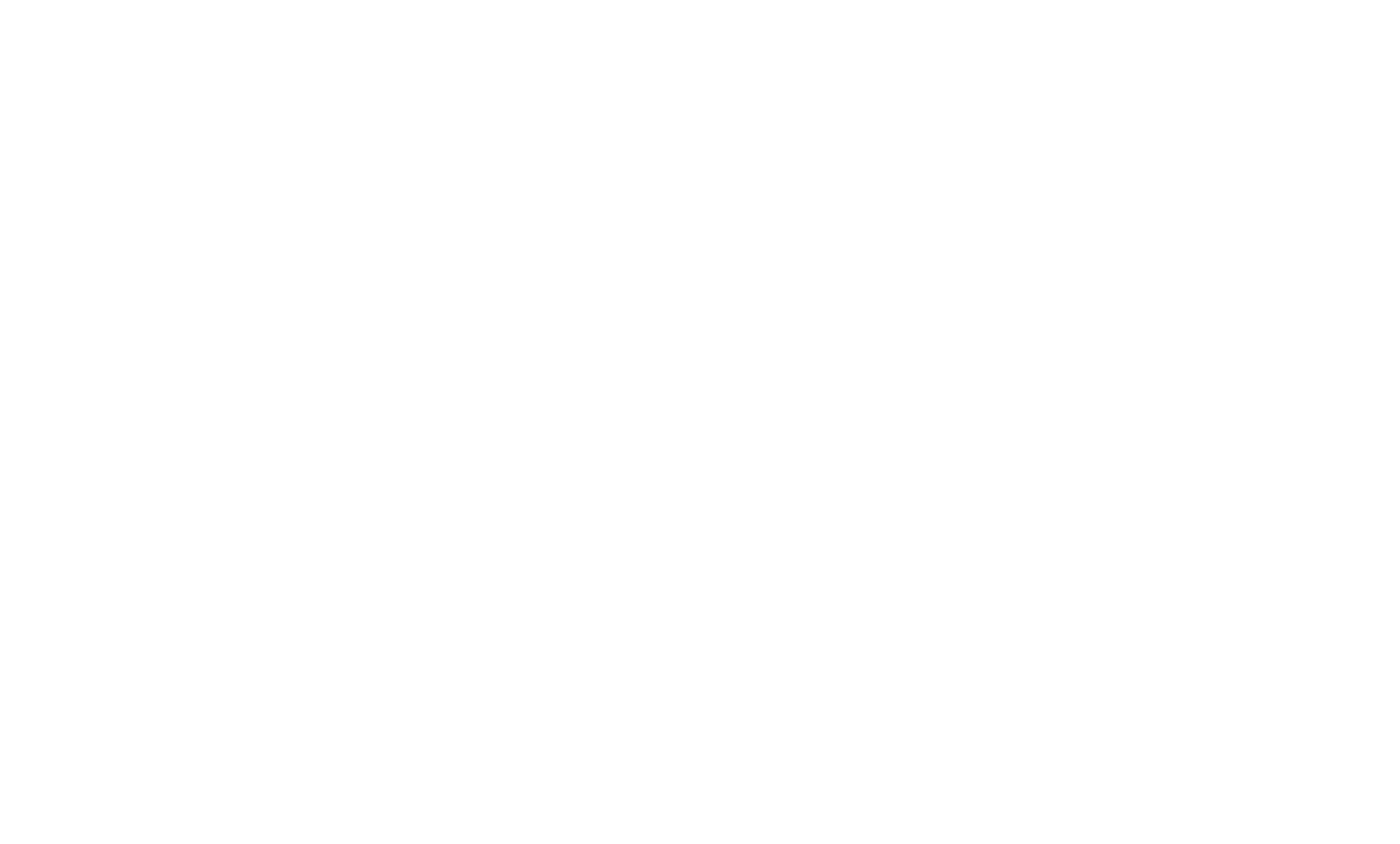 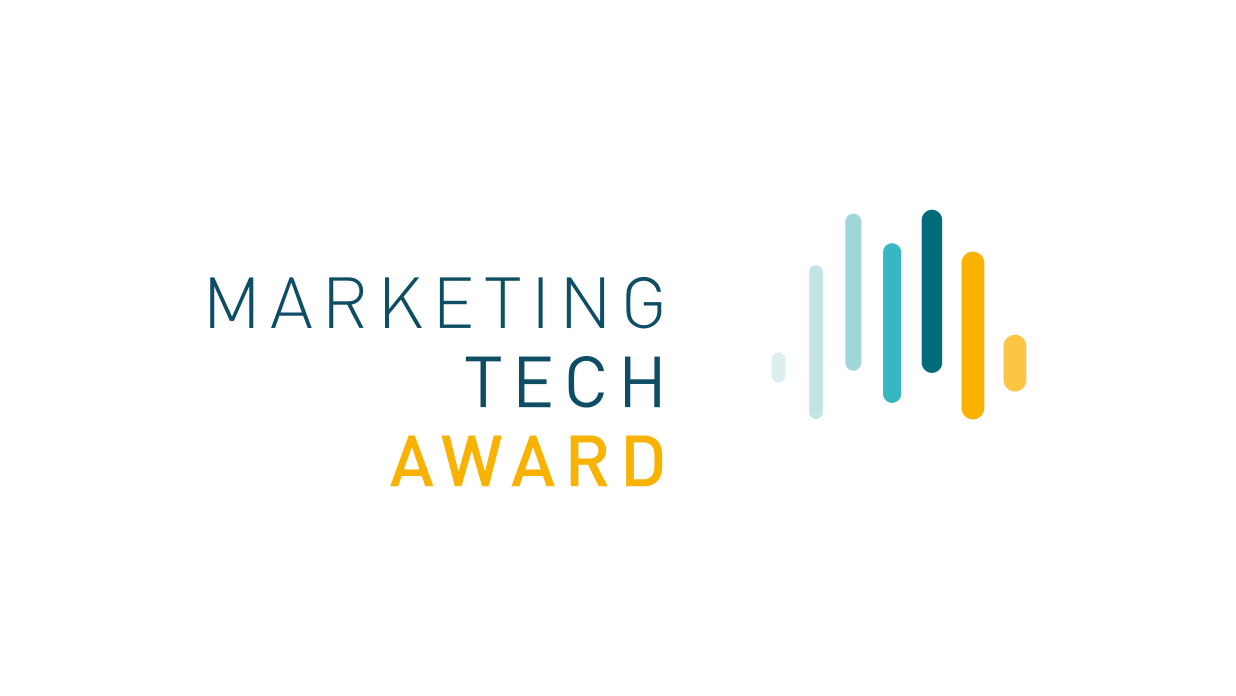 Marketing Tech Award 2024
The Marketing Tech Award 2024 will once again be presented during the Marketing Tech Summit on October 8th and 9th at the Bolle Festsäle.

The deadline for submissionsAugust 16, 2024


Please submit entries toanja.ehrke@marketingtechlab.de
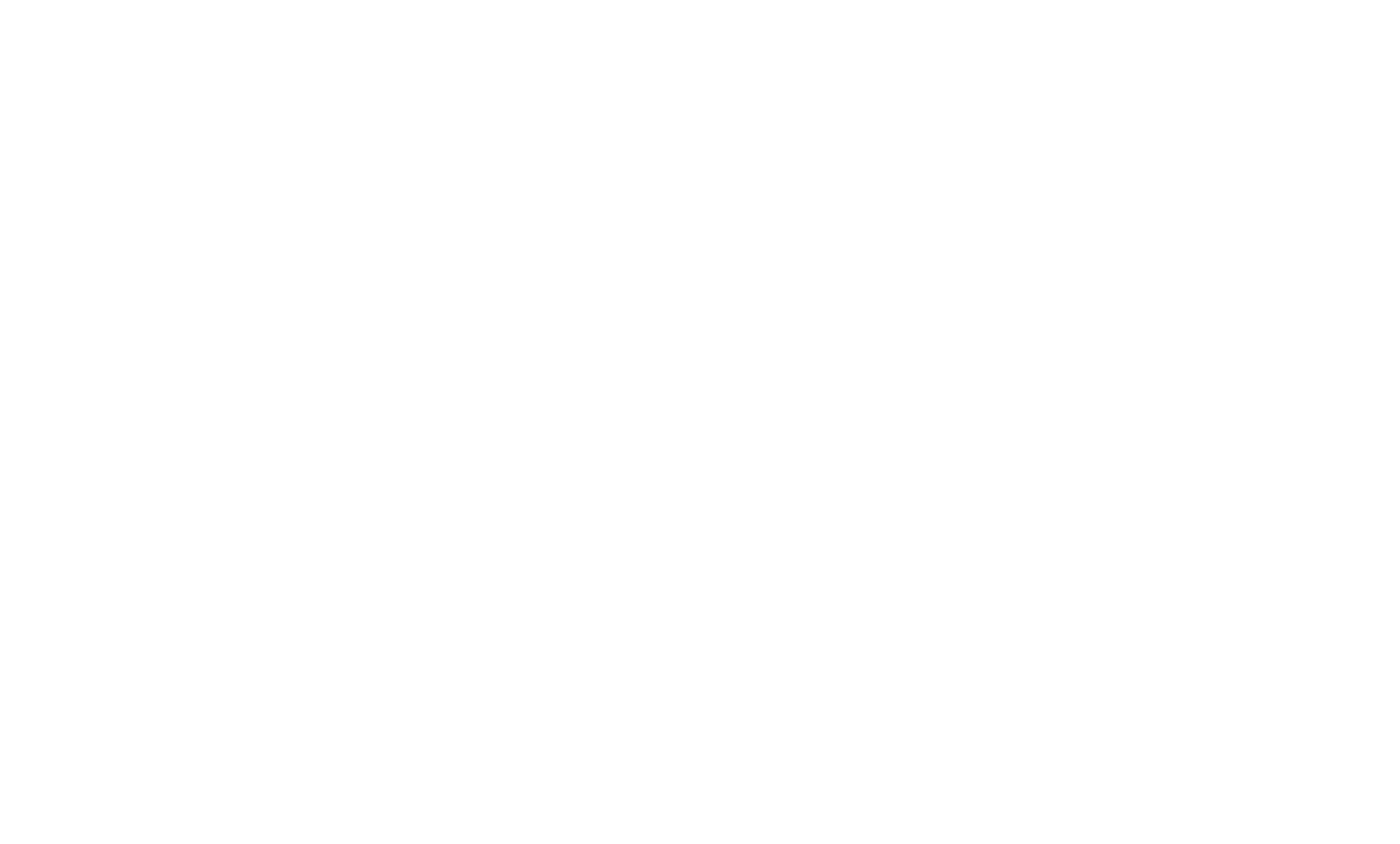 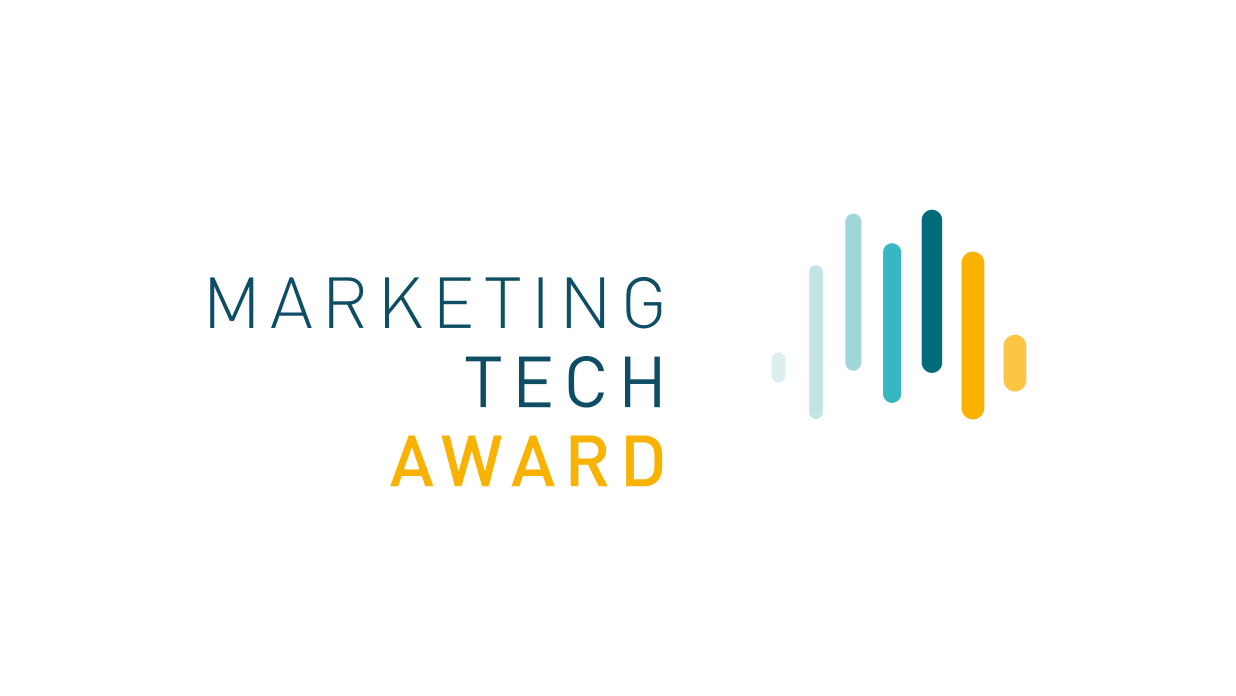 Marketing Tech Award 2024
Submission Process

The application phase for the Marketing Tech Award 2024 runs until August 16th. After the submission deadline, all applications will be evaluated by a carefully selected jury. The evaluation criteria of the awards jury can be found on the following slides. Based on the evaluations, the jury will select three finalists who will present their cases at the Marketing Tech Summit on October 8th and 9th. Following the presentations, the final evaluation will be conducted by the summit participants. Subsequently, the Marketing Tech Award 2024 will be presented.

We will inform the finalists of their participation in due time.
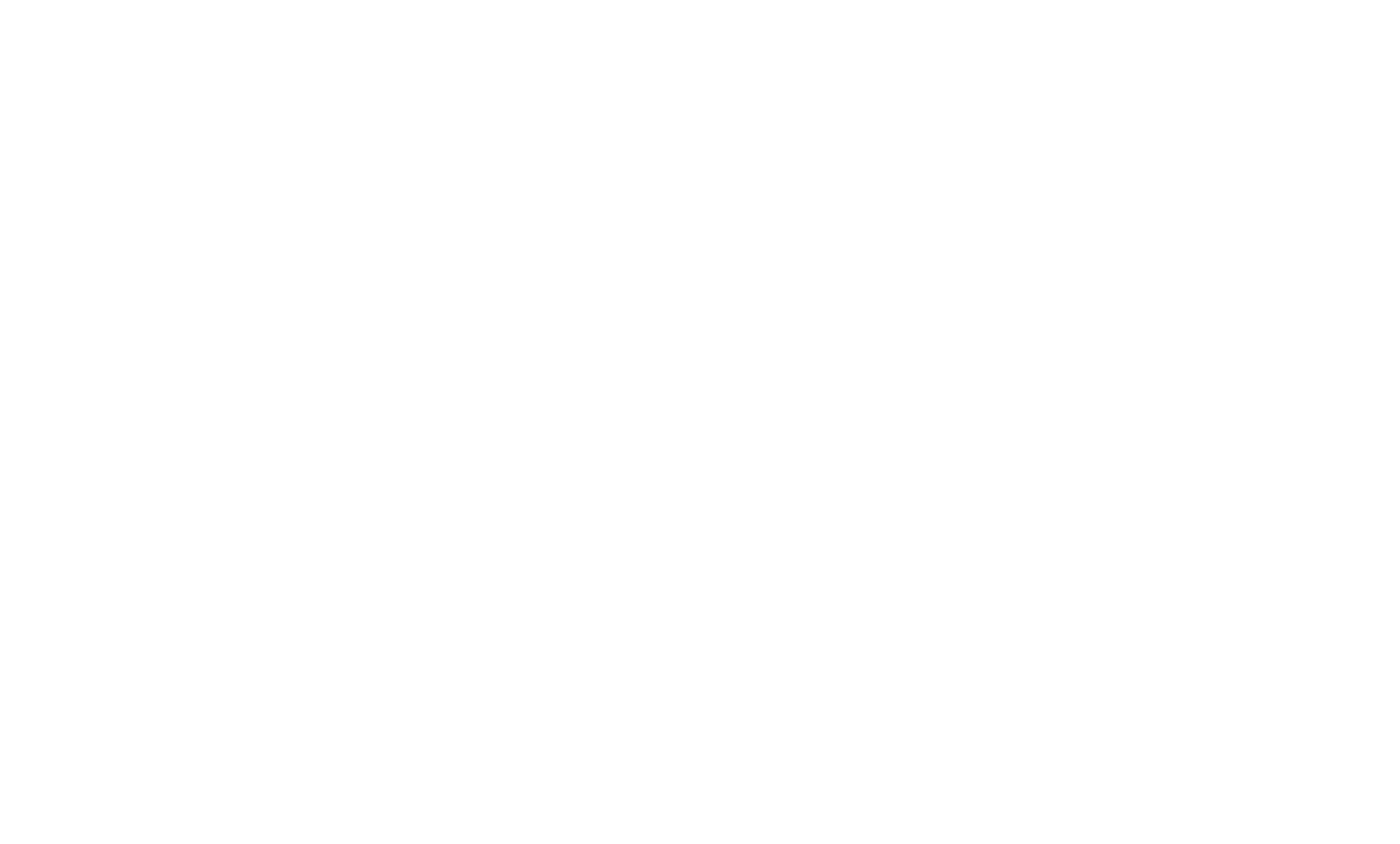 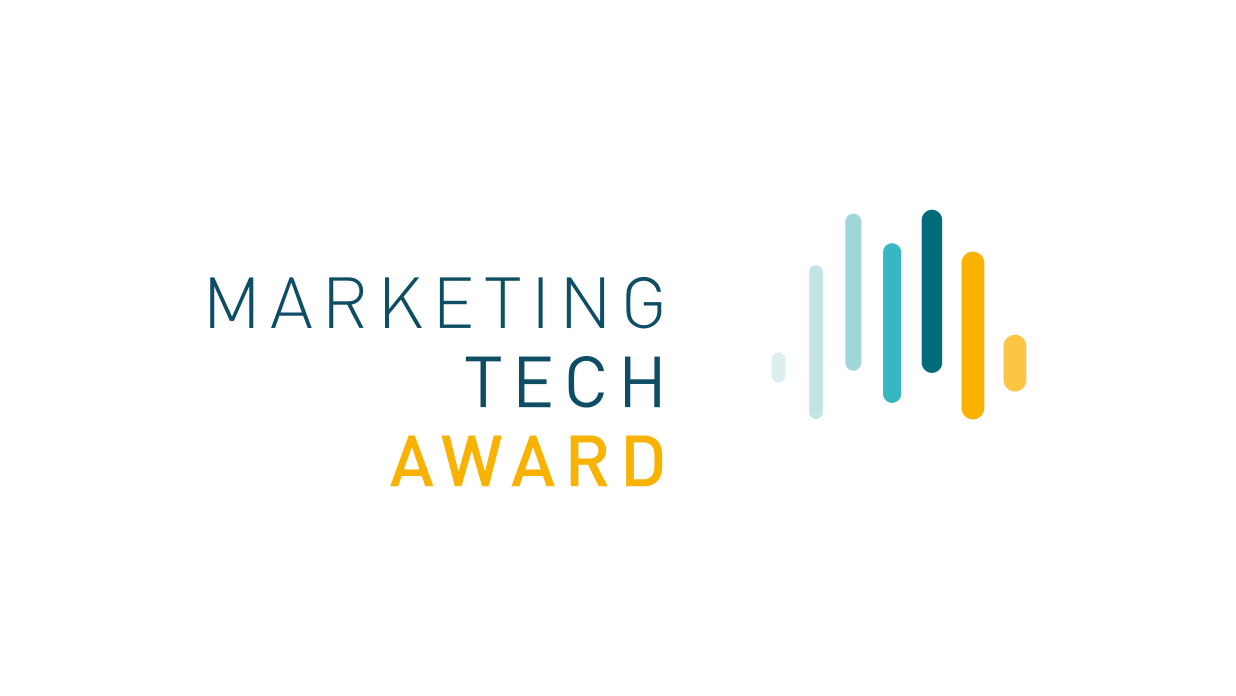 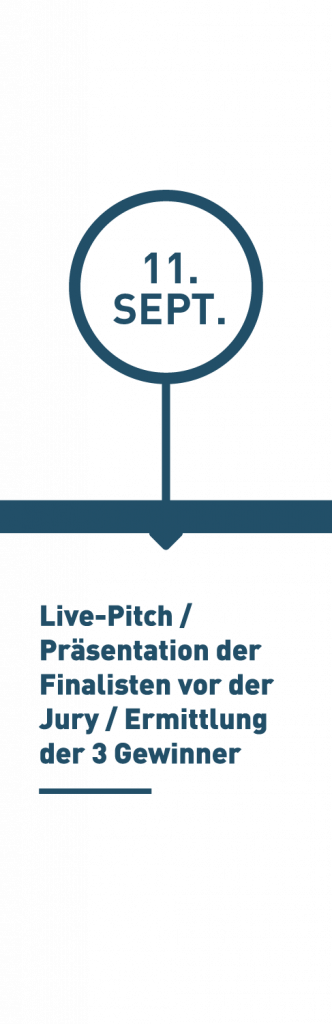 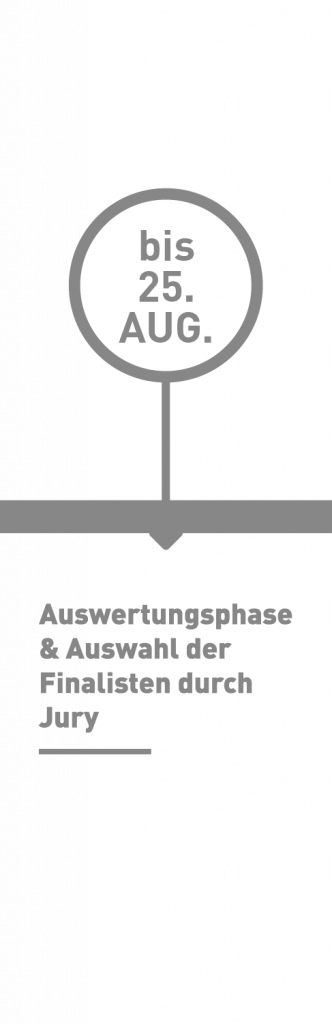 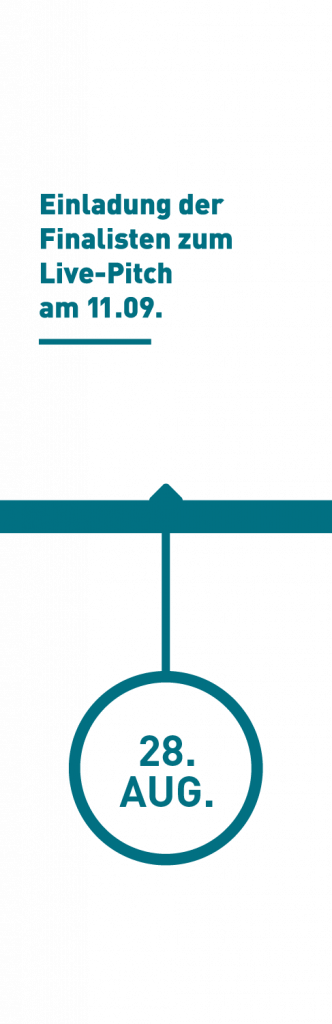 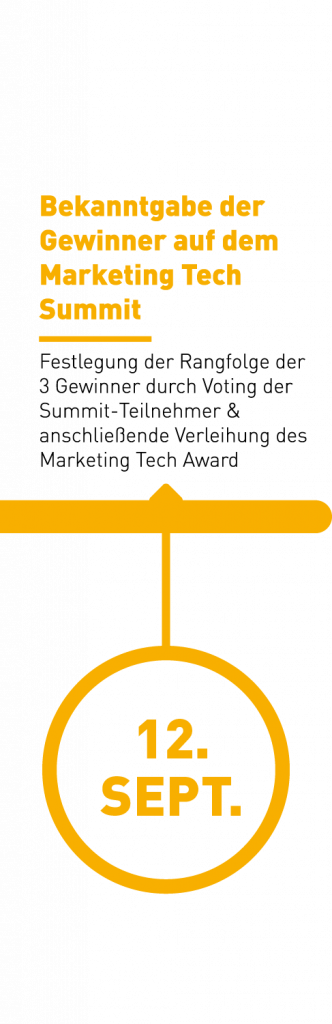 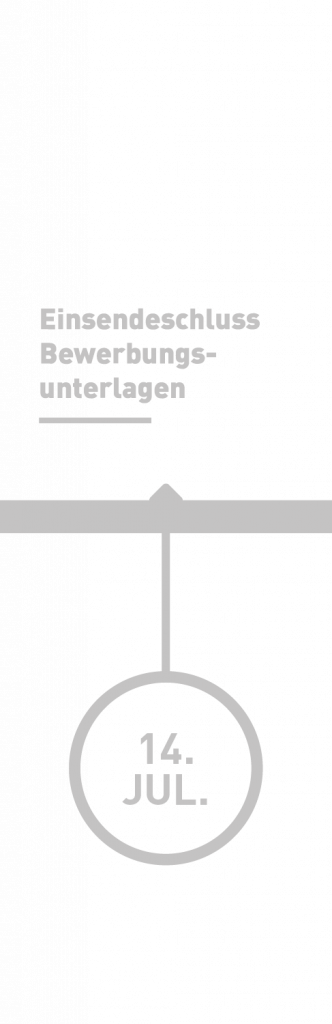 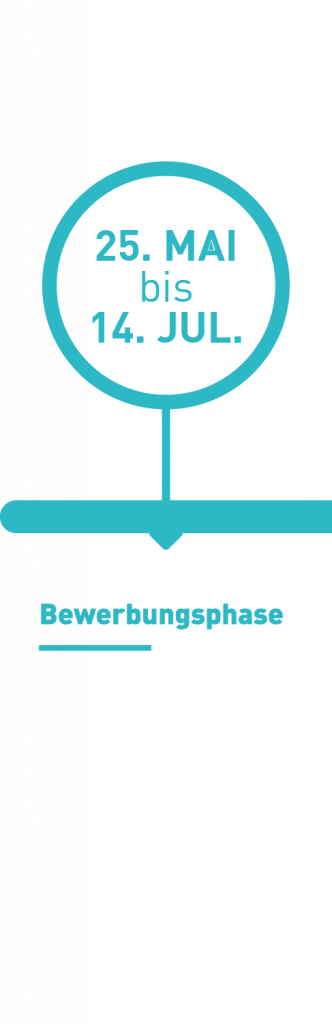 23.09.
bis 16.08.
07.10.
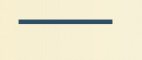 Jury-Auswahl
16.08.
08.10.
26.09.
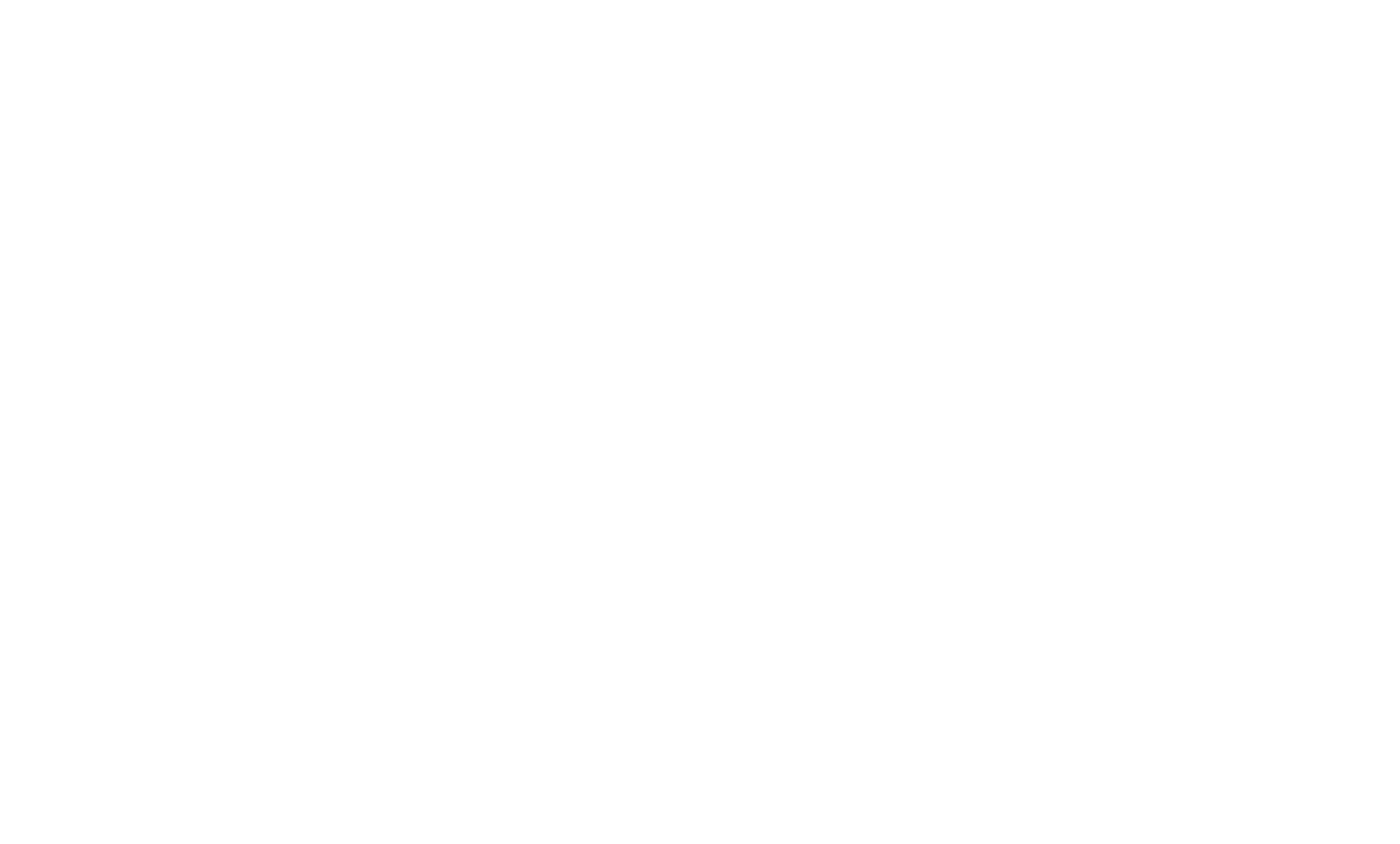 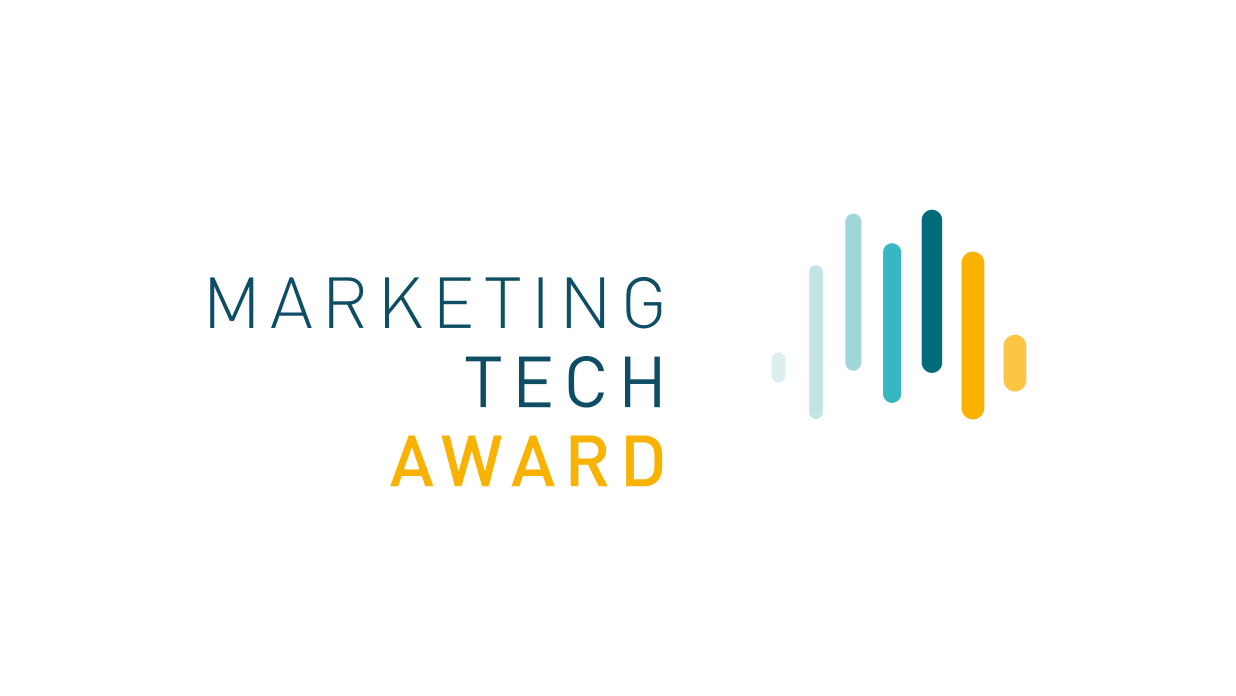 Bewertungskriterien
The jury will evaluate your Marketing Tech Stack based on these criteria:
Completeness of the picture:ChatGPTData ManagementData AnalyticsCRM/CDP (Customer Relationship Management / Customer Data Platform)Marketing Planning and Resource Management (including Operations & Finance)Personalization ComponentsShop Web/App Components (E-Commerce)Orchestration (Content, Bots, Product Data, Marketing Automation)Campaign and Channel Management (e.g., Display, SEA, Affiliate, Social, SEO, etc.)
Traceability & Clarity of the Image and Description including Mention of KPIs

USP or Highlight of the entire stack or individual elements

Individuality of the technology components (in-house developments, collaboration with startups)

Integration level at a data level

Integration and Automation level at a process level

Personalization and Segmentation level

Maturity level of the stack

Presentation of the Case

Future topics
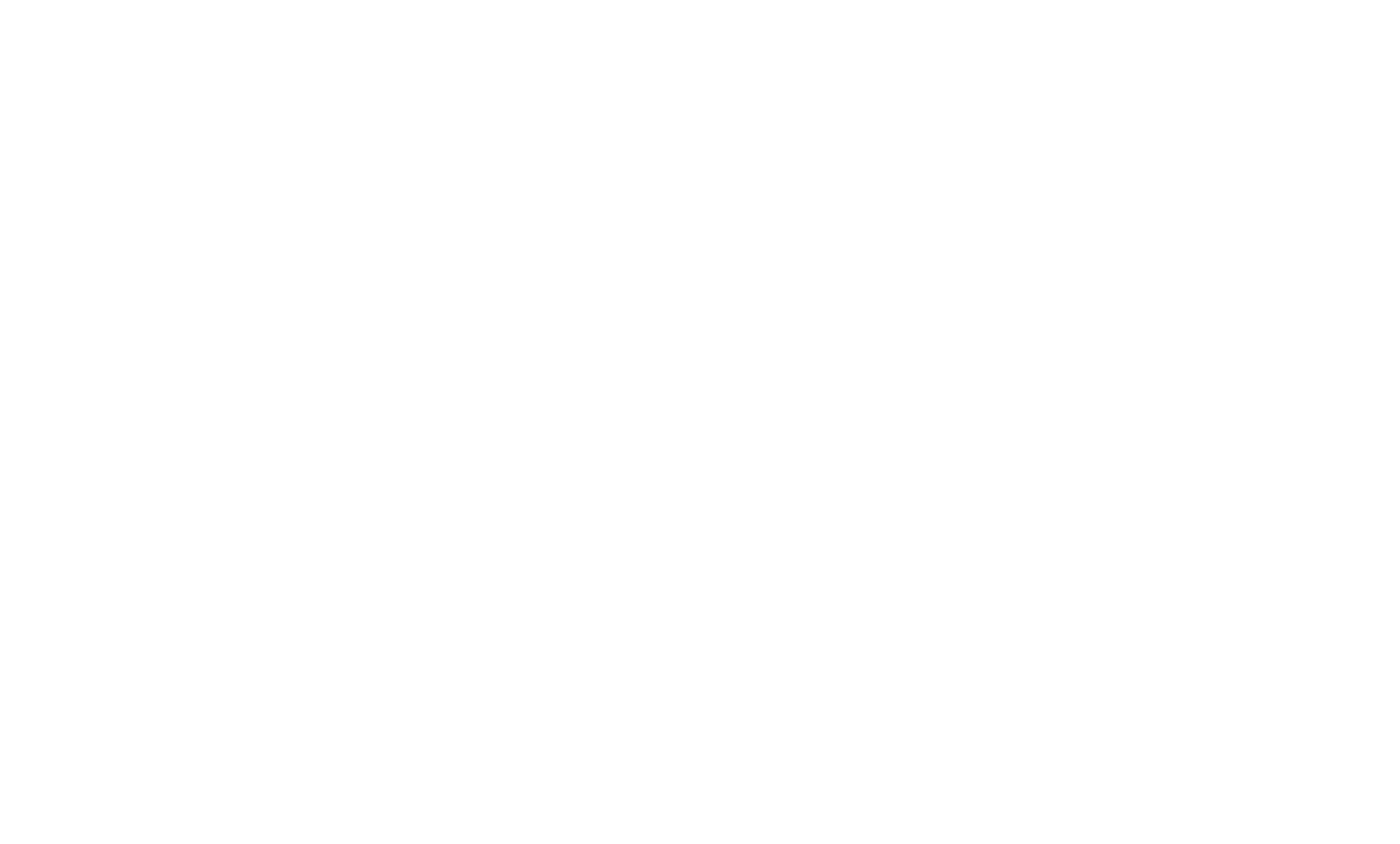 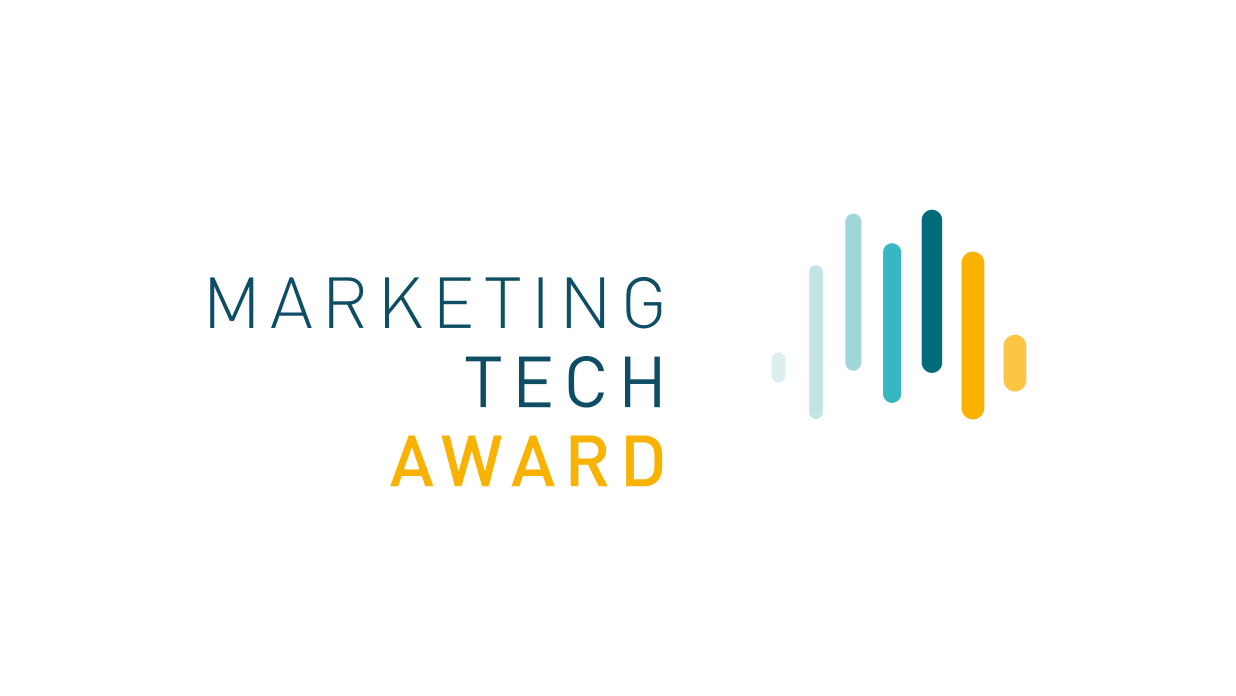 1
2
5
4
3
Your Marketing Tech Stack description
Integration, automation, personalization level
Your Marketing 
Tech Stack 
Image
Your highlight of the stack
Developments in 2025/2026
Please upload an image of your Marketing Tech Stack (inspirations can be found atwww.marketing-tech-award.de)
Please describe on 3-5 pages what makes up your Marketing Tech Stack or why you chose these elements.
What is your personal highlight of your tech stack that you are particularly proud of, or what is your best practice and why?
Please describe to us to what extent your stack also contains individual elements, how the components are integrated on a data and process level, and what the level of personalization and segmentation is.
Are you planning any changes to your stack for 2025/2026? If so, what are they, what is the goal, and why?
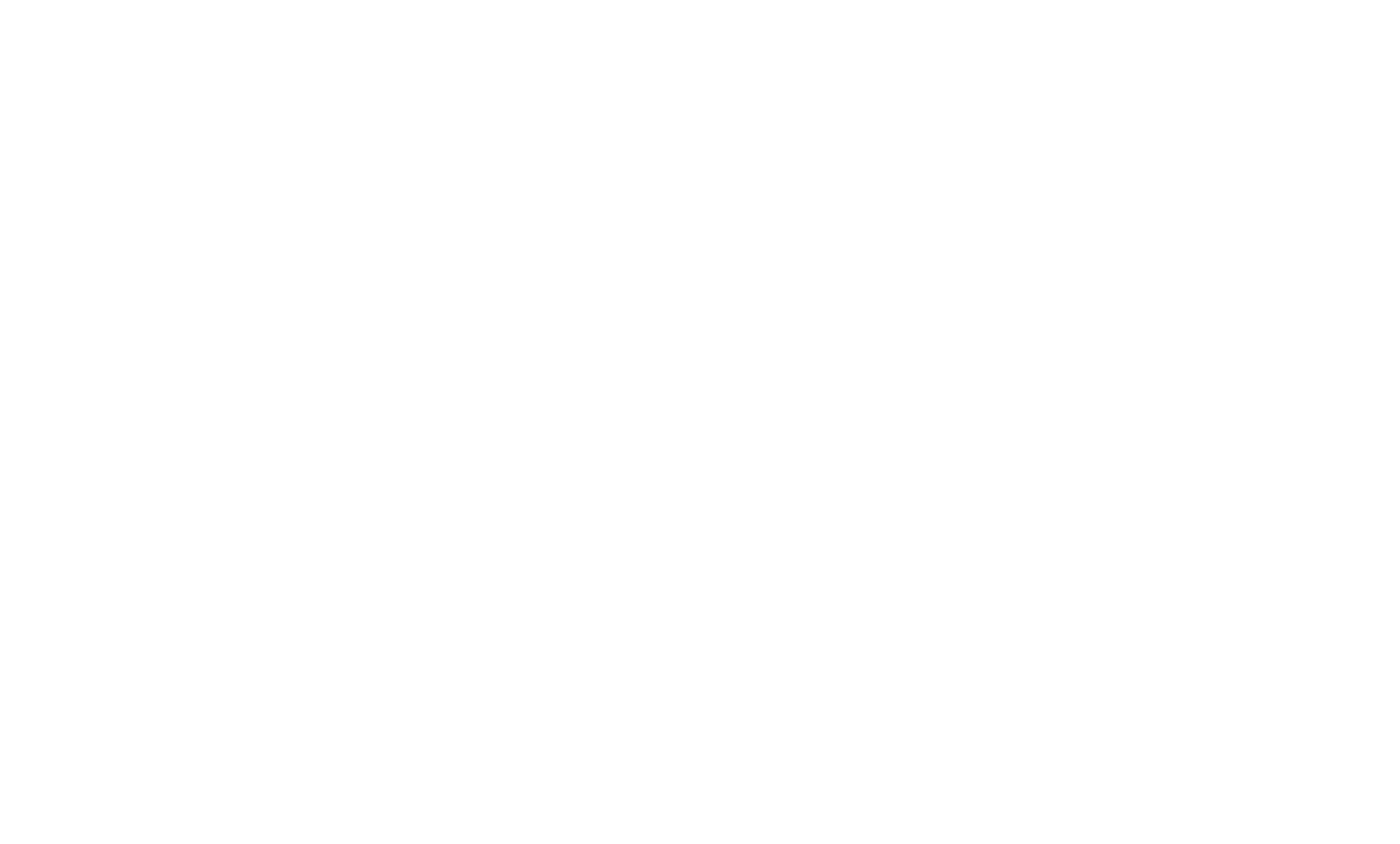 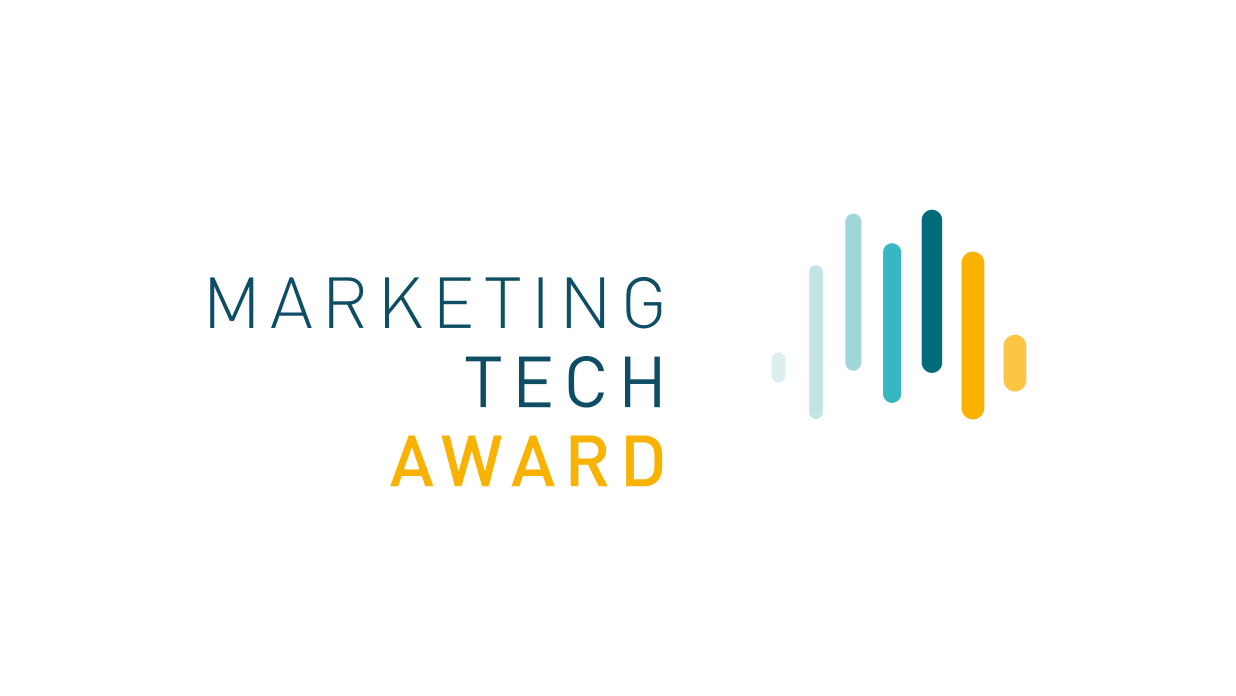 Your Marketing Tech Stack Image
1
Please present in the visualization of your Marketing Tech Stack all components as images with logos or names of the tools and tech building blocks - either by functional areas, value creation, customer journey phases, or an alternative representation. The Tech Stack should include components from:

Data Management
Data Analytics
CRM/CDP
Marketing Planning and Resource Management (including Operations & Finance)
Personalization Components
Shop Web/App Components (E-Commerce)
Orchestration (e.g., Content, Bots, Product Data, Marketing Automation)
Campaign and Channel Management (e.g., Display, SEA, Affiliate, Social, SEO, etc.)
…
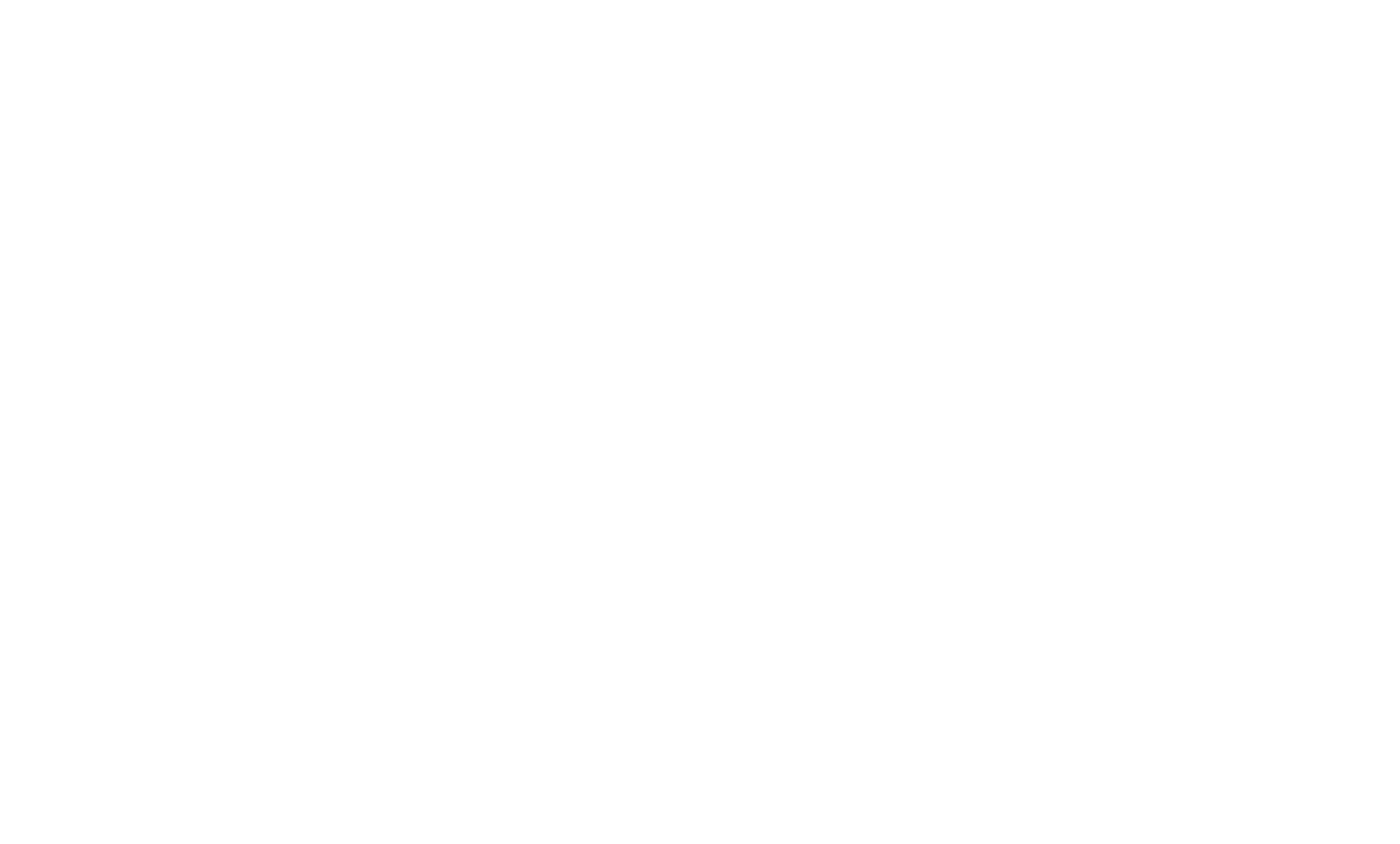 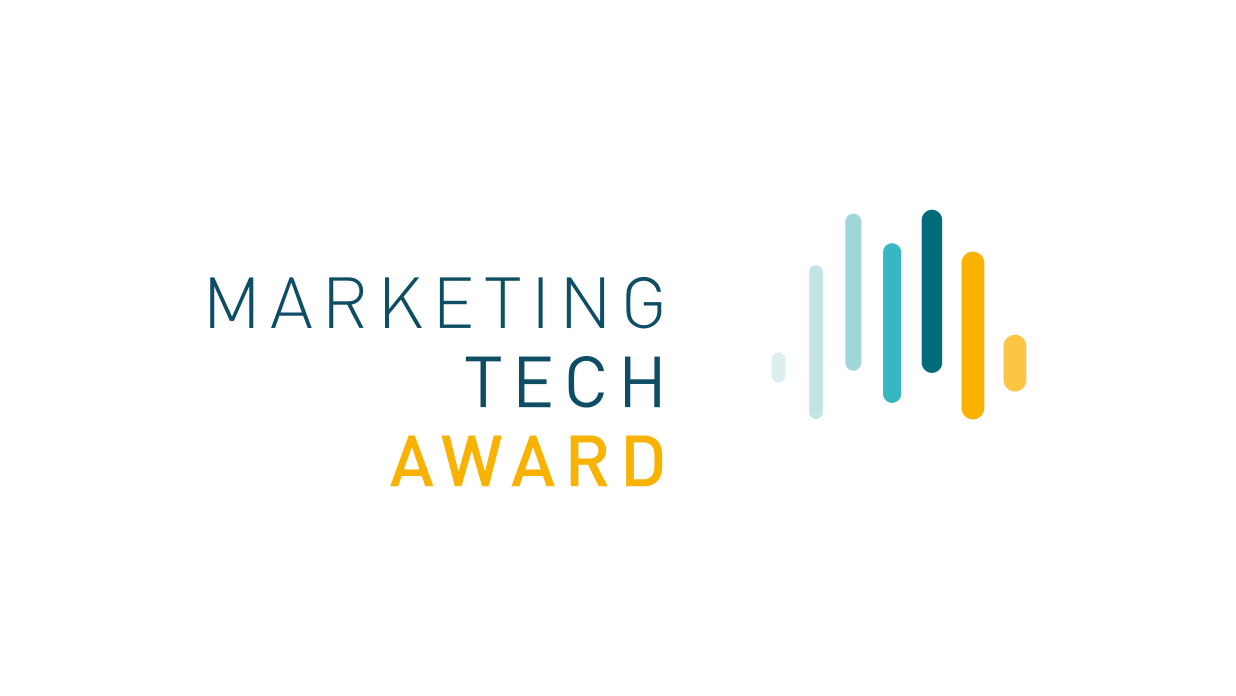 Ihre Marketing Tech Stack Description
2
Please explain your Marketing Tech Stack to us in 3-5 slides and describe why it is structured this way. You can use the following questions as guidance:

What are the company challenges that you solve with the Tech Stack?
For what purpose do you use each component, and why did you make this decision?
What challenges did you face during implementation, including change management issues, and how did you overcome them?
What are your key use cases/campaigns that the Tech Stack supports?
What problem did the Tech Stack solve in terms of "before/after"?

Please also specify relevant KPIs.
…
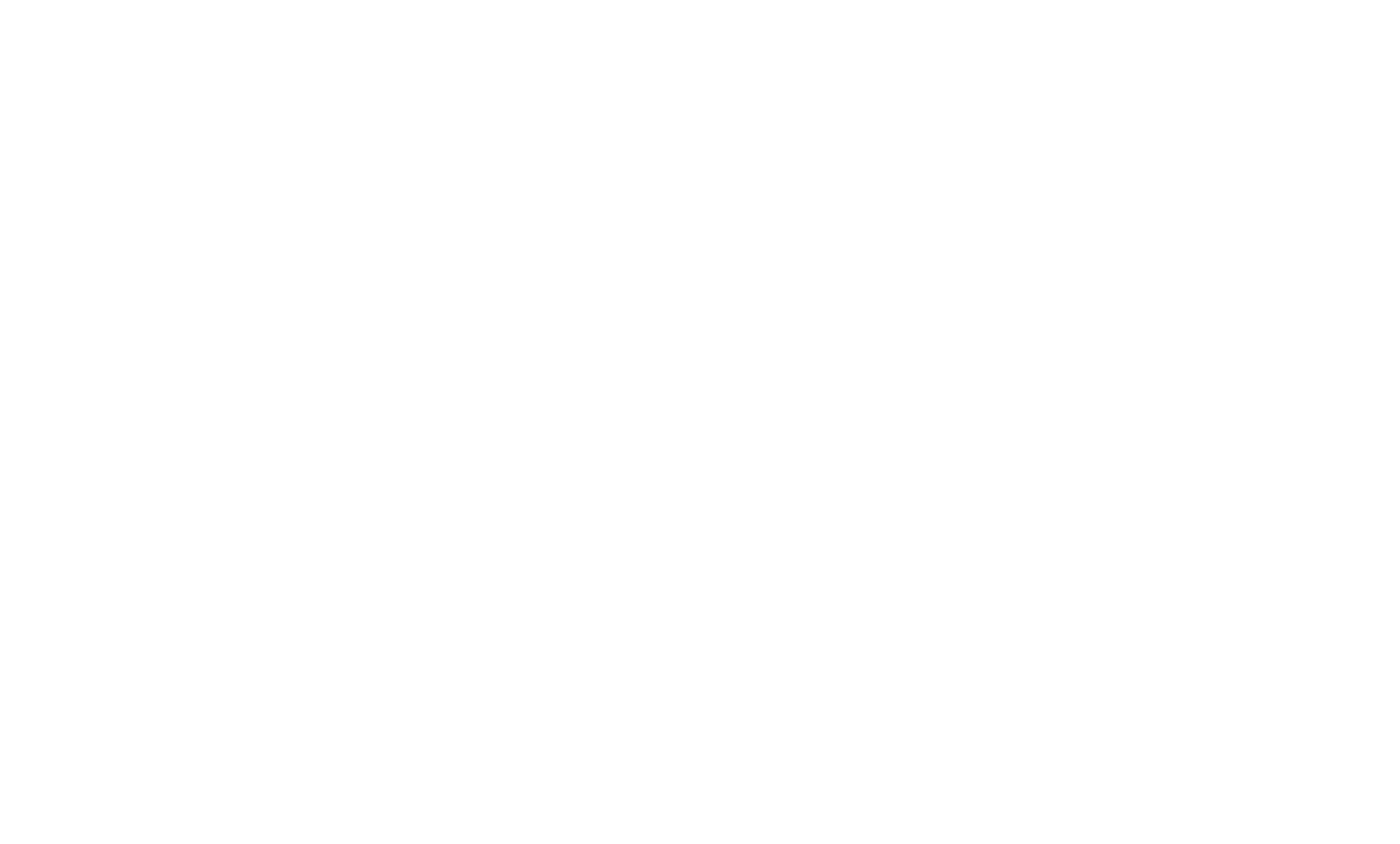 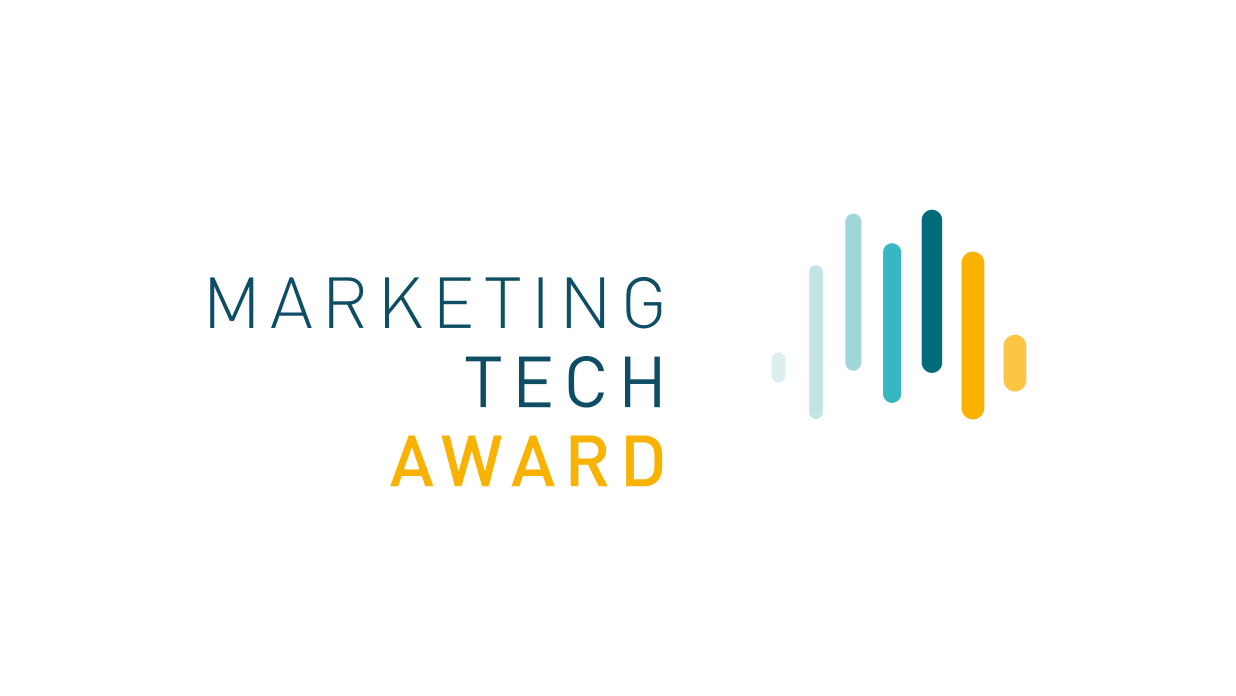 Ihre Marketing Tech Stack Description
2
Please explain your Marketing Tech Stack to us in 3-5 slides and describe why it is structured this way. You can use the following questions as guidance:

What are the company challenges that you solve with the Tech Stack?
For what purpose do you use each component, and why did you make this decision?
What challenges did you face during implementation, including change management issues, and how did you overcome them?
What are your key use cases/campaigns that the Tech Stack supports?
What problem did the Tech Stack solve in terms of "before/after"?

Please also specify relevant KPIs.
…
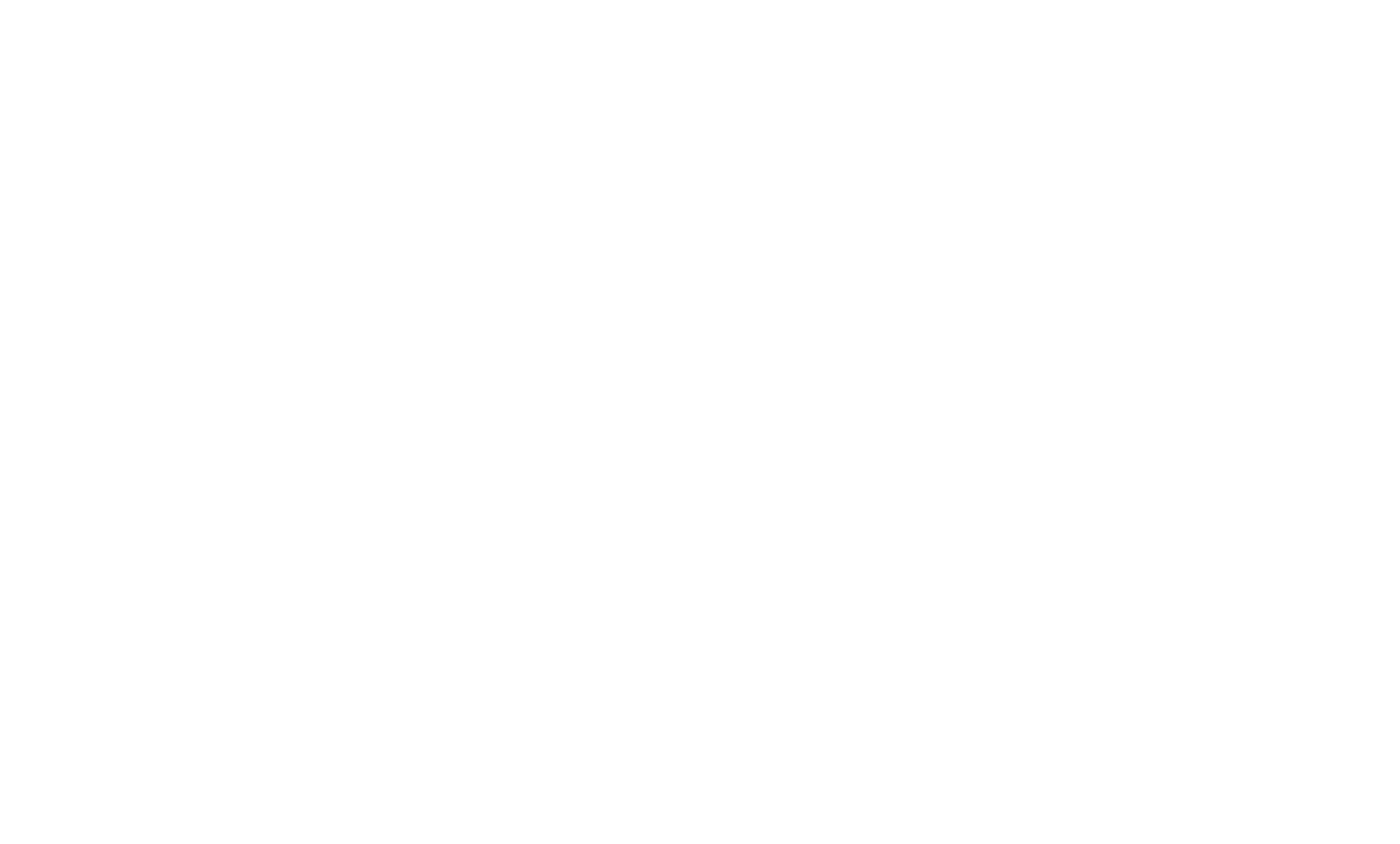 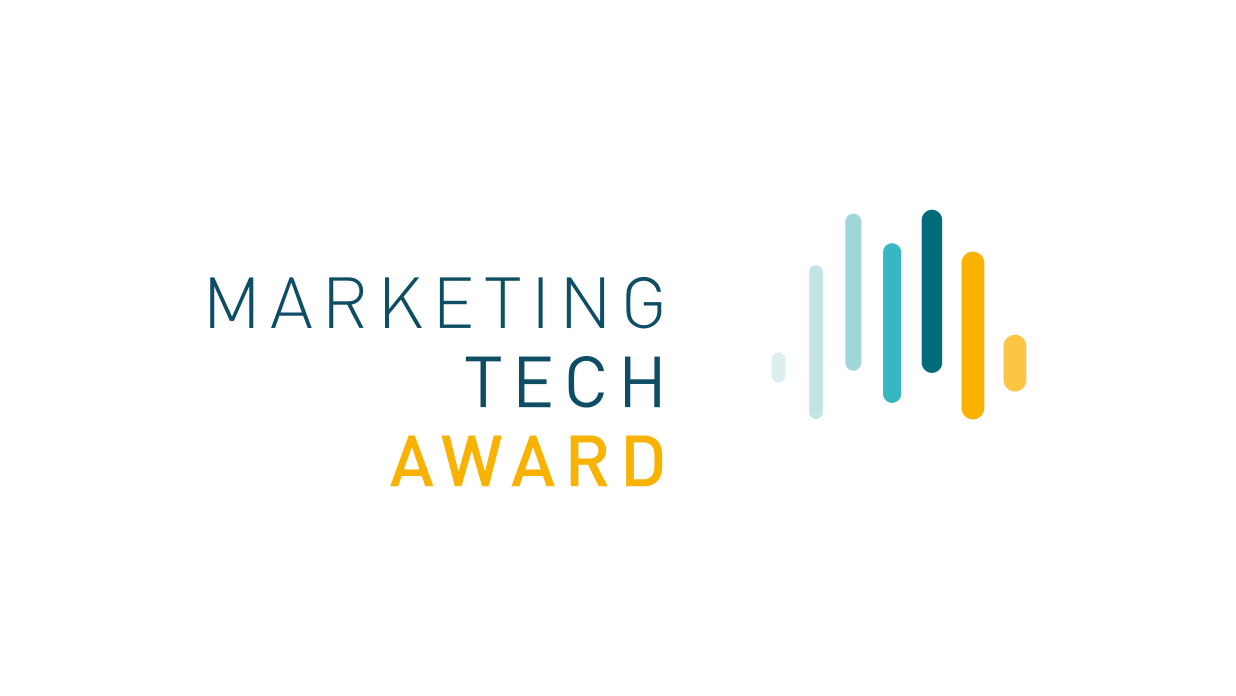 Ihre Marketing Tech Stack Description
2
Please explain your Marketing Tech Stack to us in 3-5 slides and describe why it is structured this way. You can use the following questions as guidance:

What are the company challenges that you solve with the Tech Stack?
For what purpose do you use each component, and why did you make this decision?
What challenges did you face during implementation, including change management issues, and how did you overcome them?
What are your key use cases/campaigns that the Tech Stack supports?
What problem did the Tech Stack solve in terms of "before/after"?

Please also specify relevant KPIs.
…
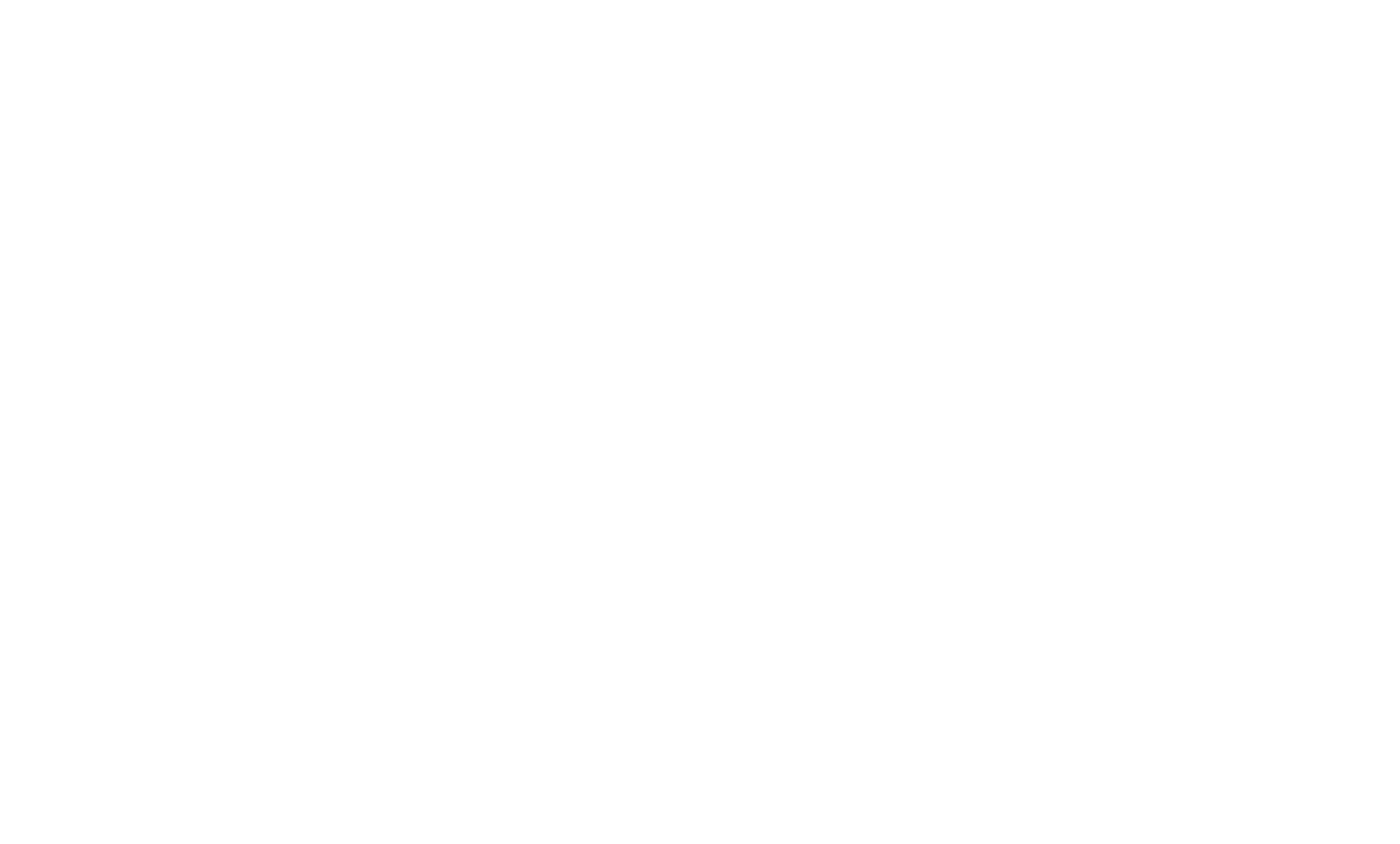 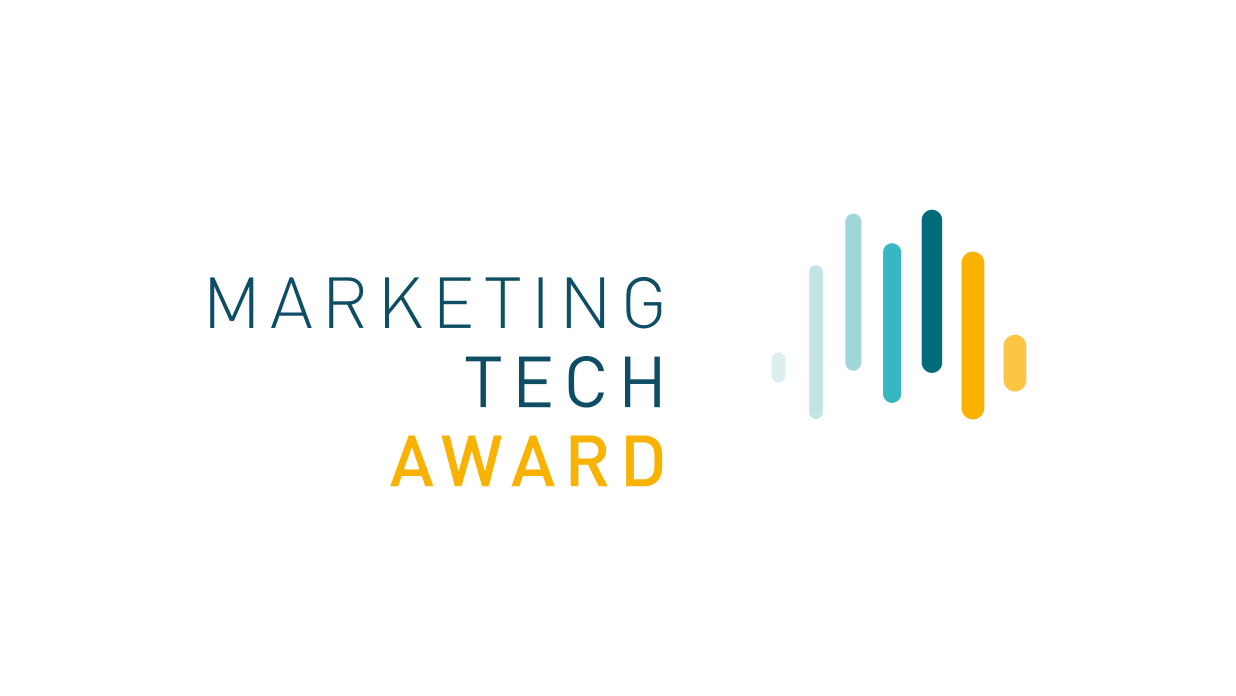 Your Marketing Tech Stack Highlight
3
Describe what you are particularly proud of and what distinguishes your Marketing Tech Stack, for example, by...

Best Cross-Channel Personalization
Best Data & Analytics Stack
Best Stack for Planning & Controlling Budgets and Campaigns
Best Content Creation & Distribution Stack
Best Commerce Stack
Best Marketing Operations Solution including Planning & Control
…
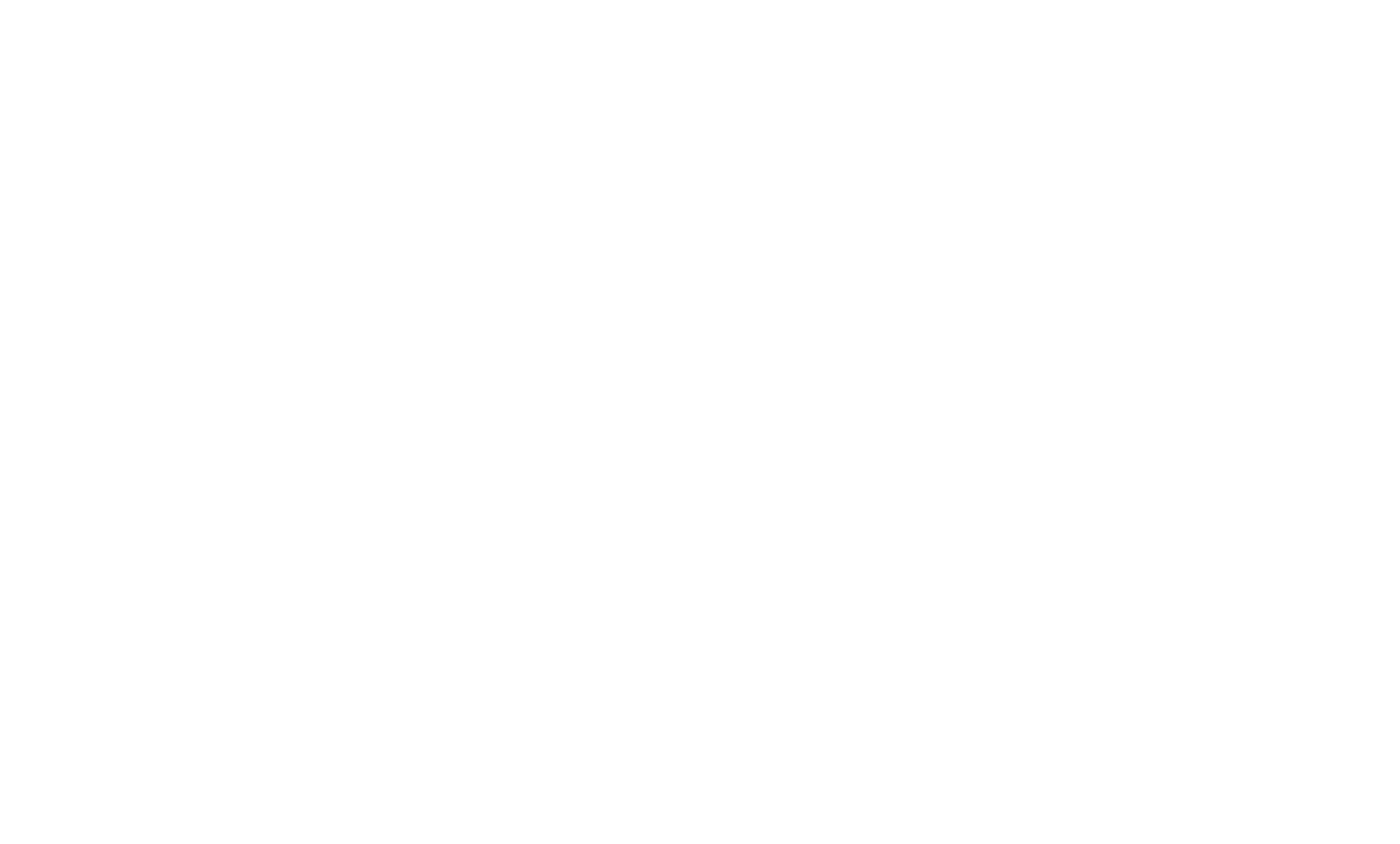 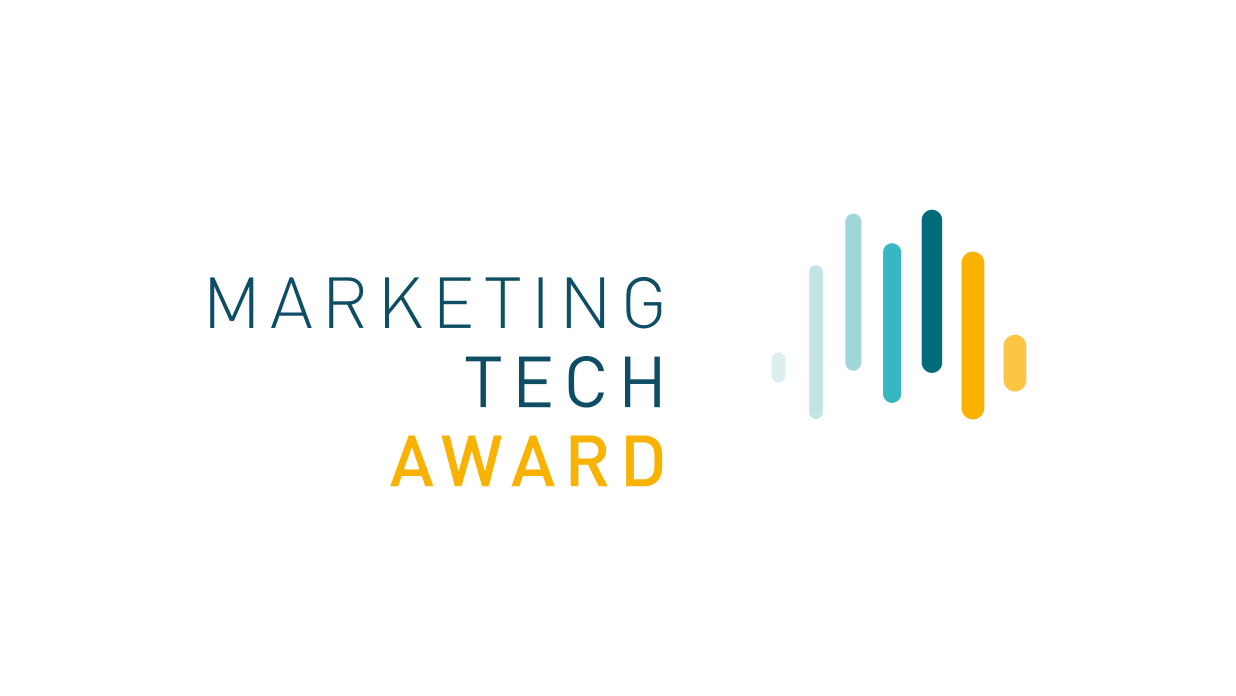 Individuality & Integration at Data and Process Levels, Level of Personalization and Segmentation
4
Please describe whether you use newer technologies, including "best-of-breed" specialty solutions or in-house developments, for example, in collaboration with startups.

Please also describe to what extent customer data is already integrated 360 degrees from all data sources centrally in a technological solution. Is there a unique identifier that synchronizes all data sources (offline data, online data, transaction data, movement data, CRM data, etc.) and centrally provides the data to the marketing channels?

Please describe to what extent your core processes, campaigns, programs are covered across the various system components and how automation occurs in marketing processes & steering. Are ROI data available in real-time?

Please describe the level of personalization at the touchpoints that are customizable (media deployment and content personalization) and to what extent customer feedback and interactions are incorporated into Next Best Offer campaigns or personalized content.
…
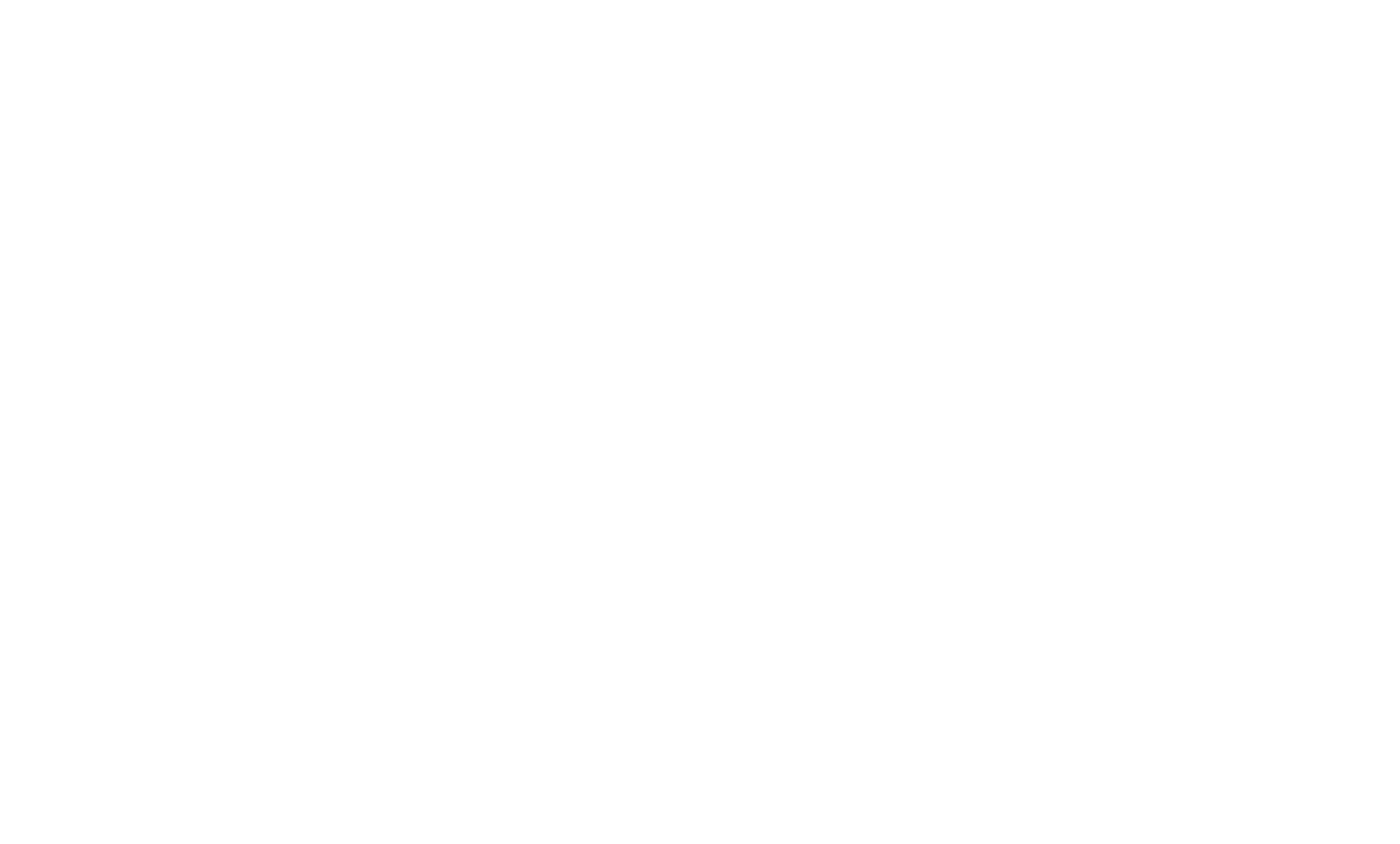 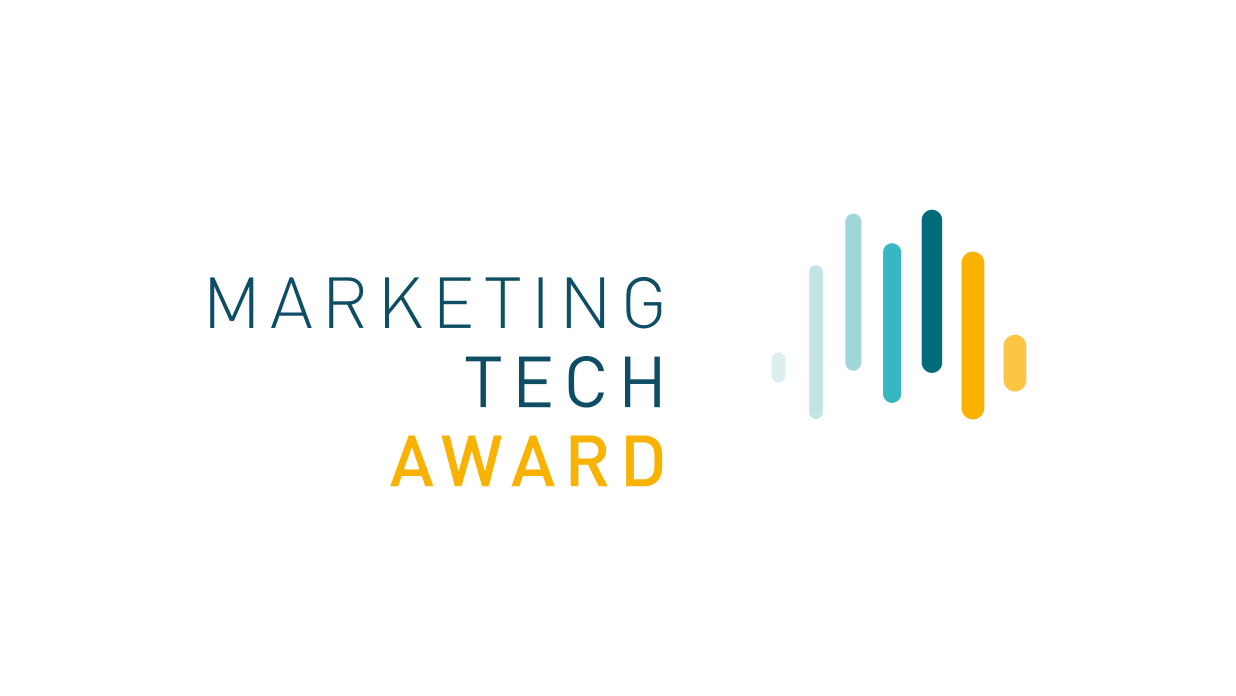 Your planned developments for 2025/2026
5
Do you plan any changes to your stack for 2025/2026? If yes, what are they, what is the goal, and why?

Are you already using the Marketing Tech Stack for different countries and continents, or do you plan to do so in the future, in order to create a scalable Tech Stack?
…
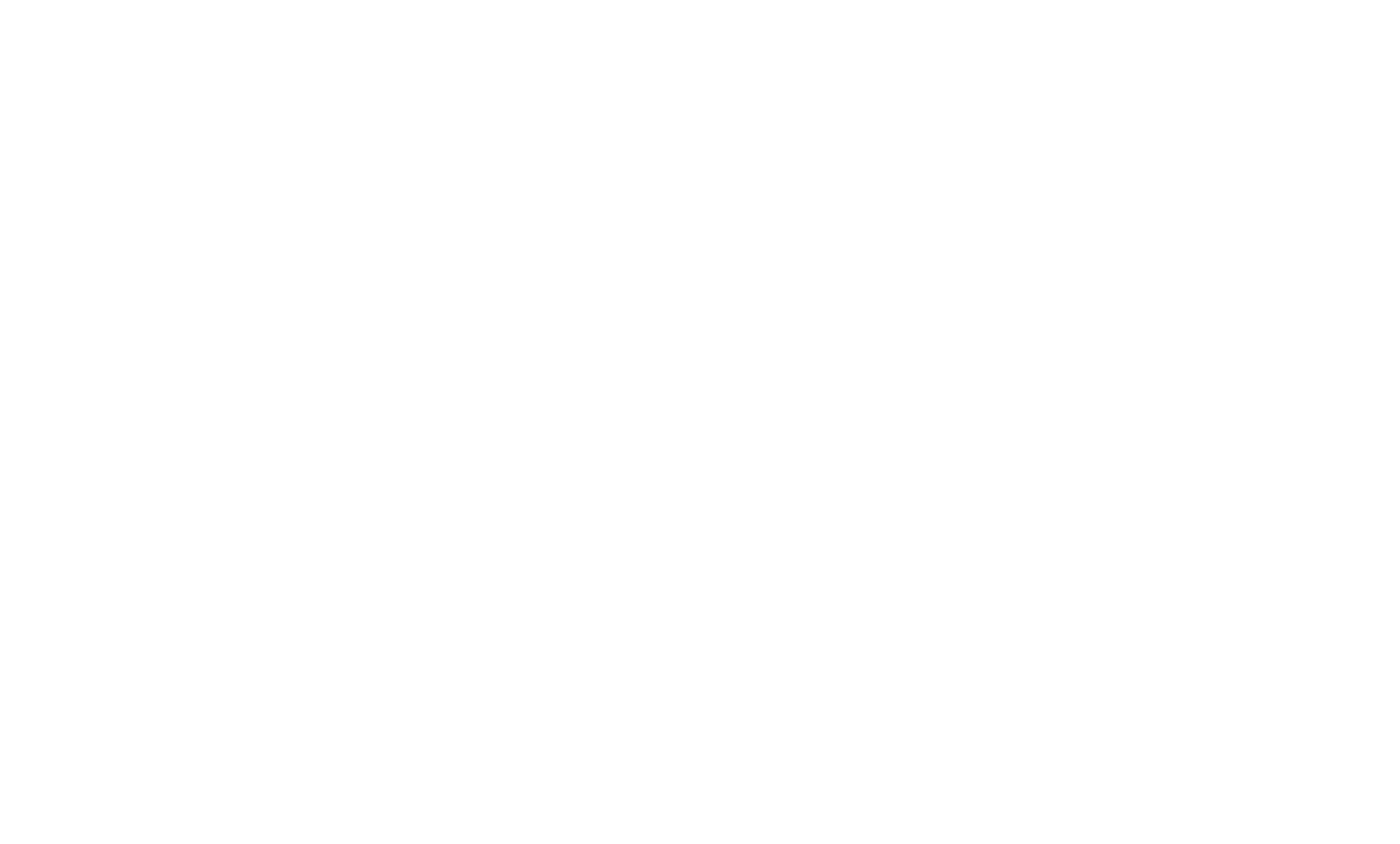 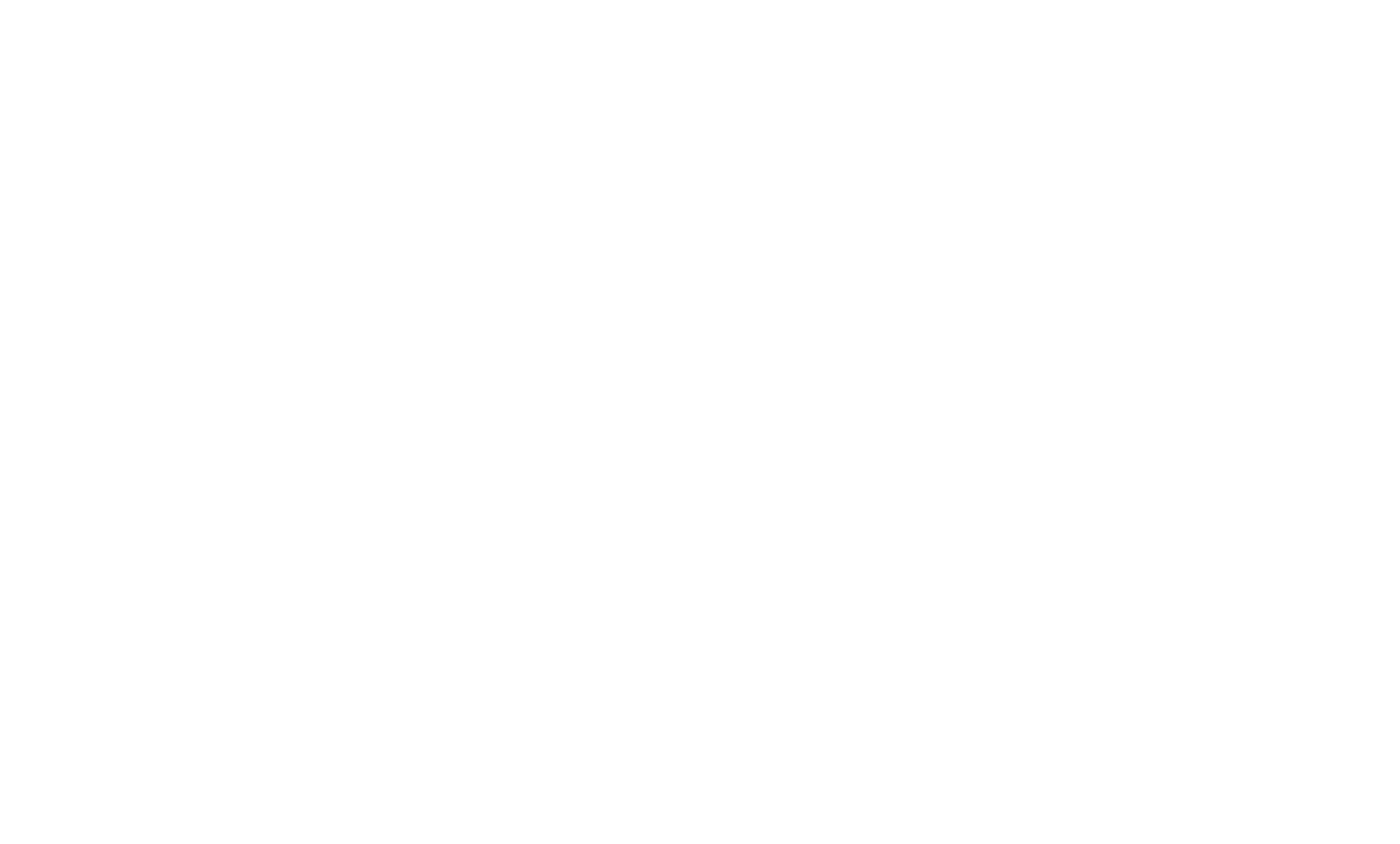 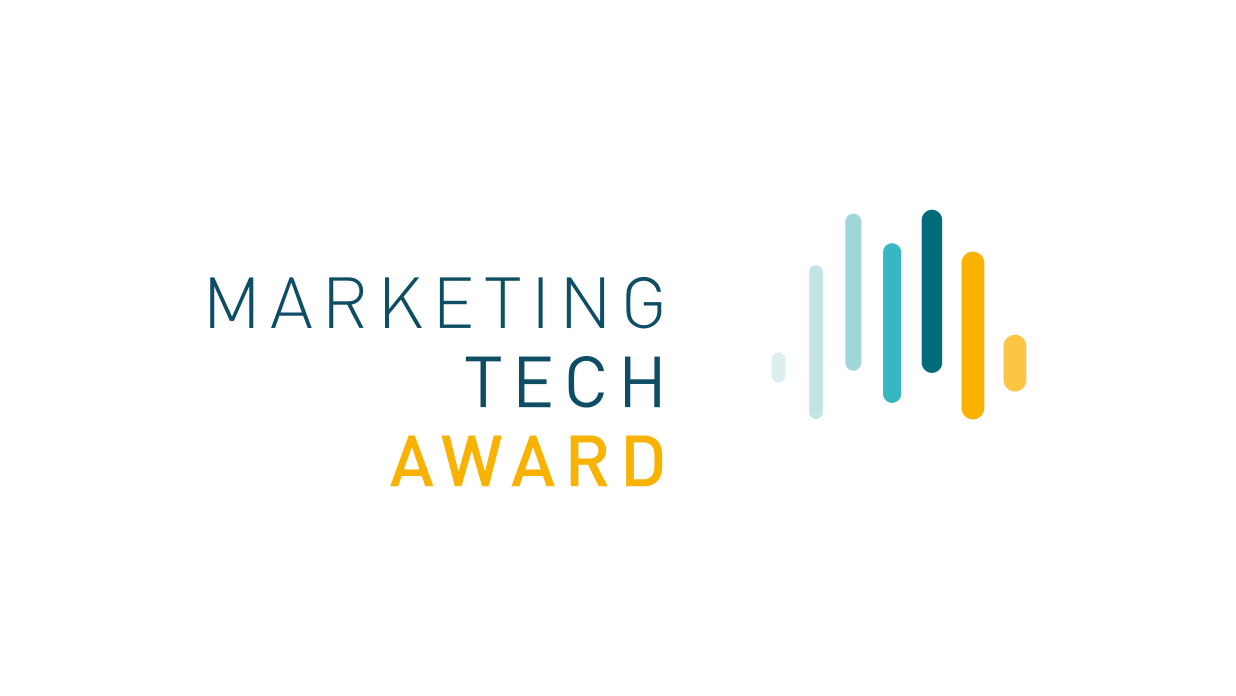 Internal / External
Customer Journey
Value creation
Function
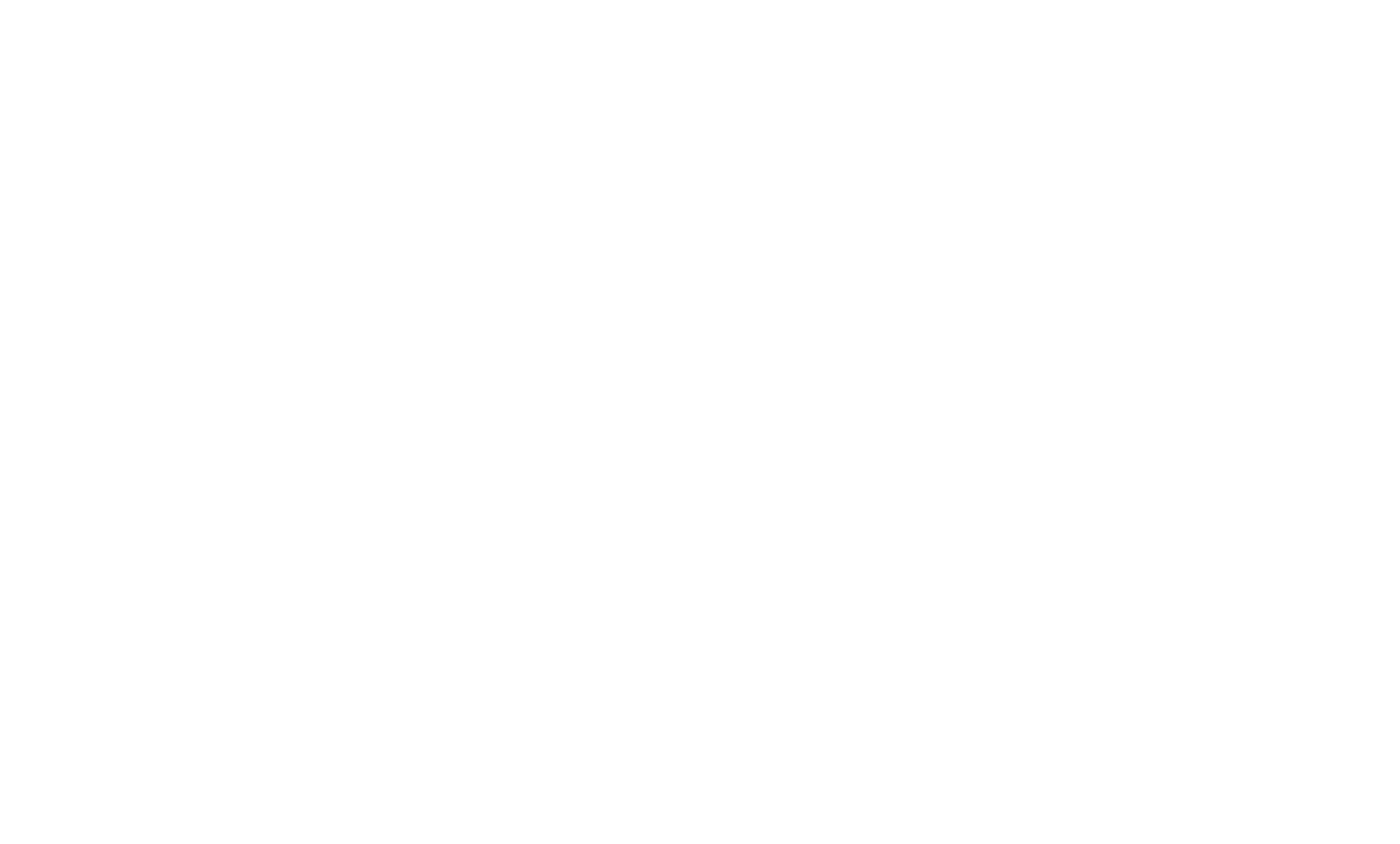 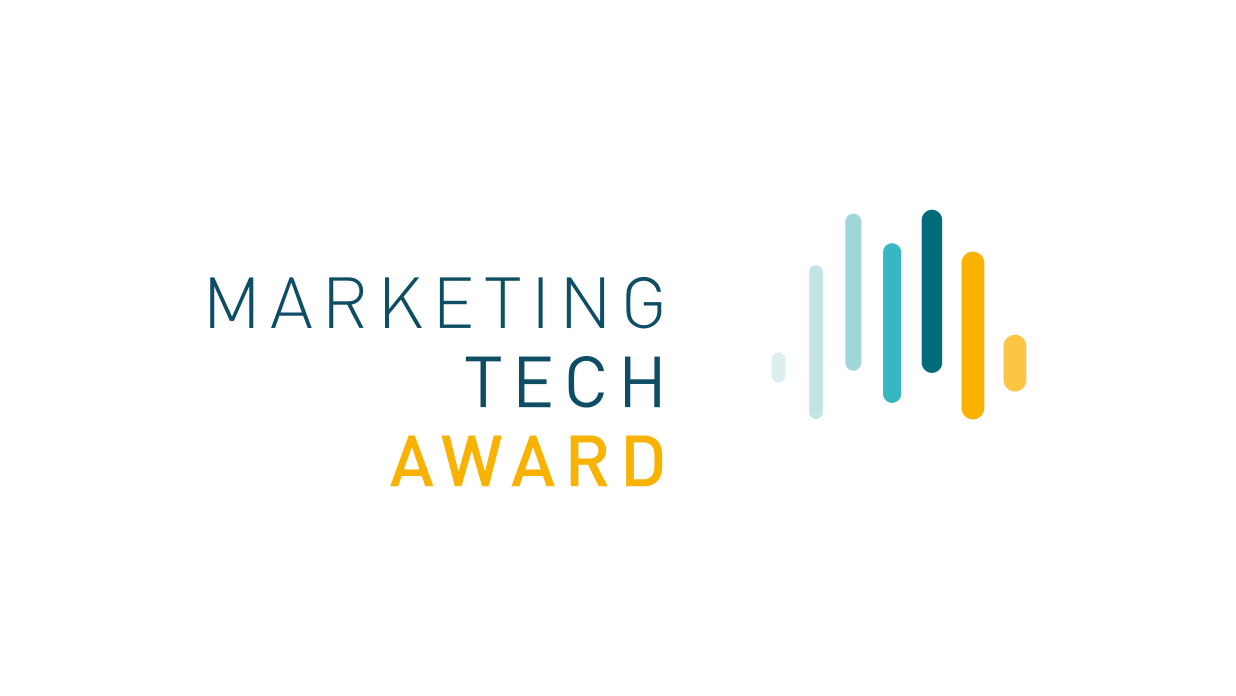 Ressource Management
Target / Orchestration
Multichannel Campaign Management
Customer Relationship Management
Analytics & Ecometrics
Personalization
Data Management
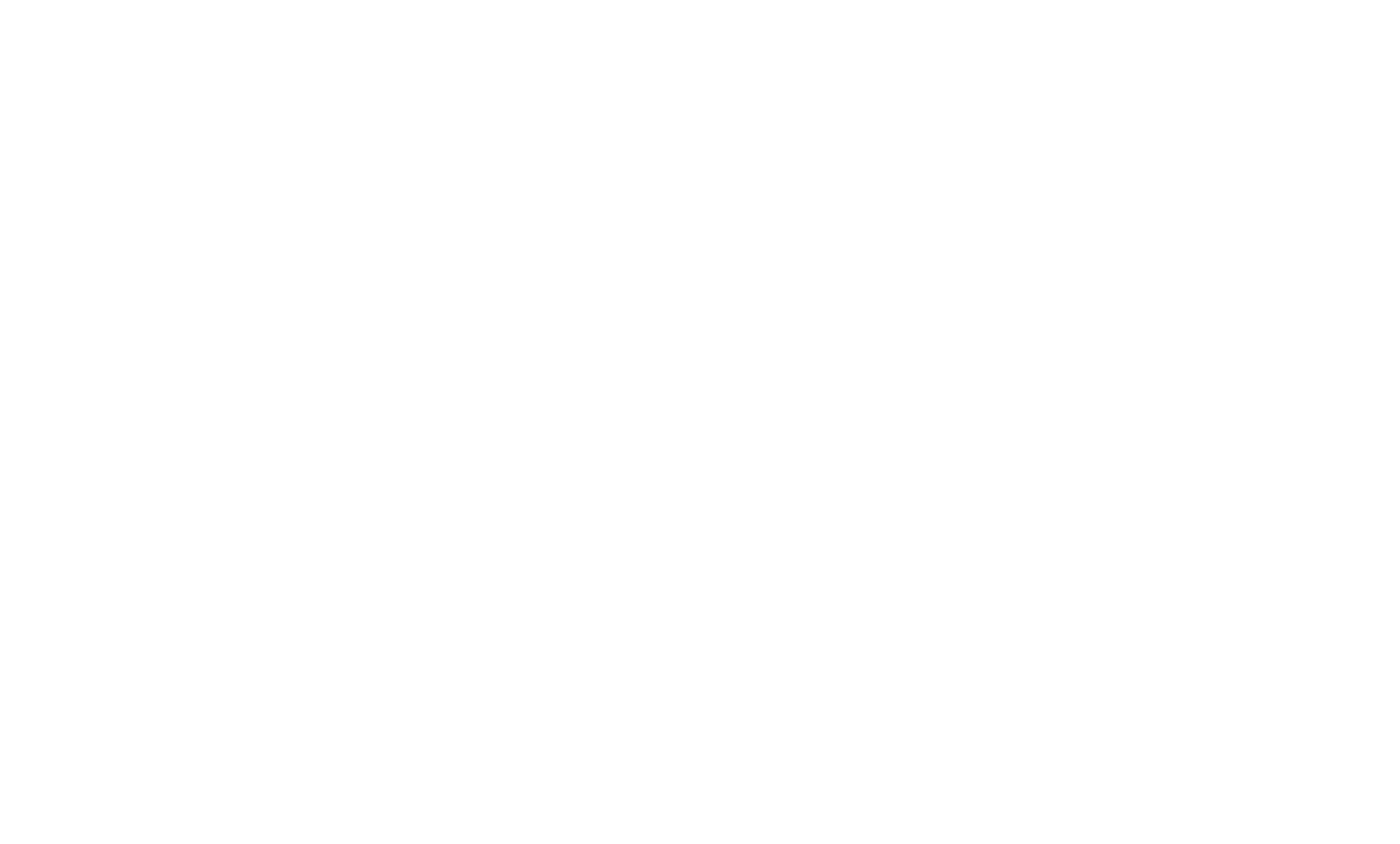 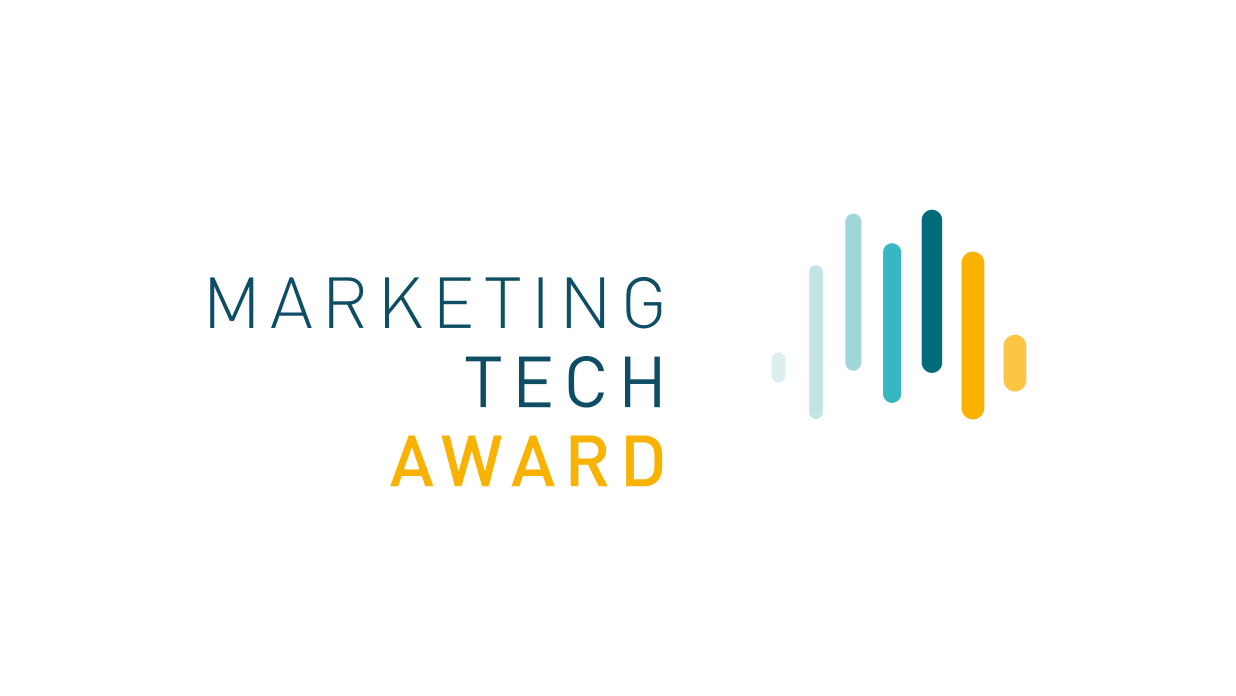 Example components of a marketing tech landscape by functions
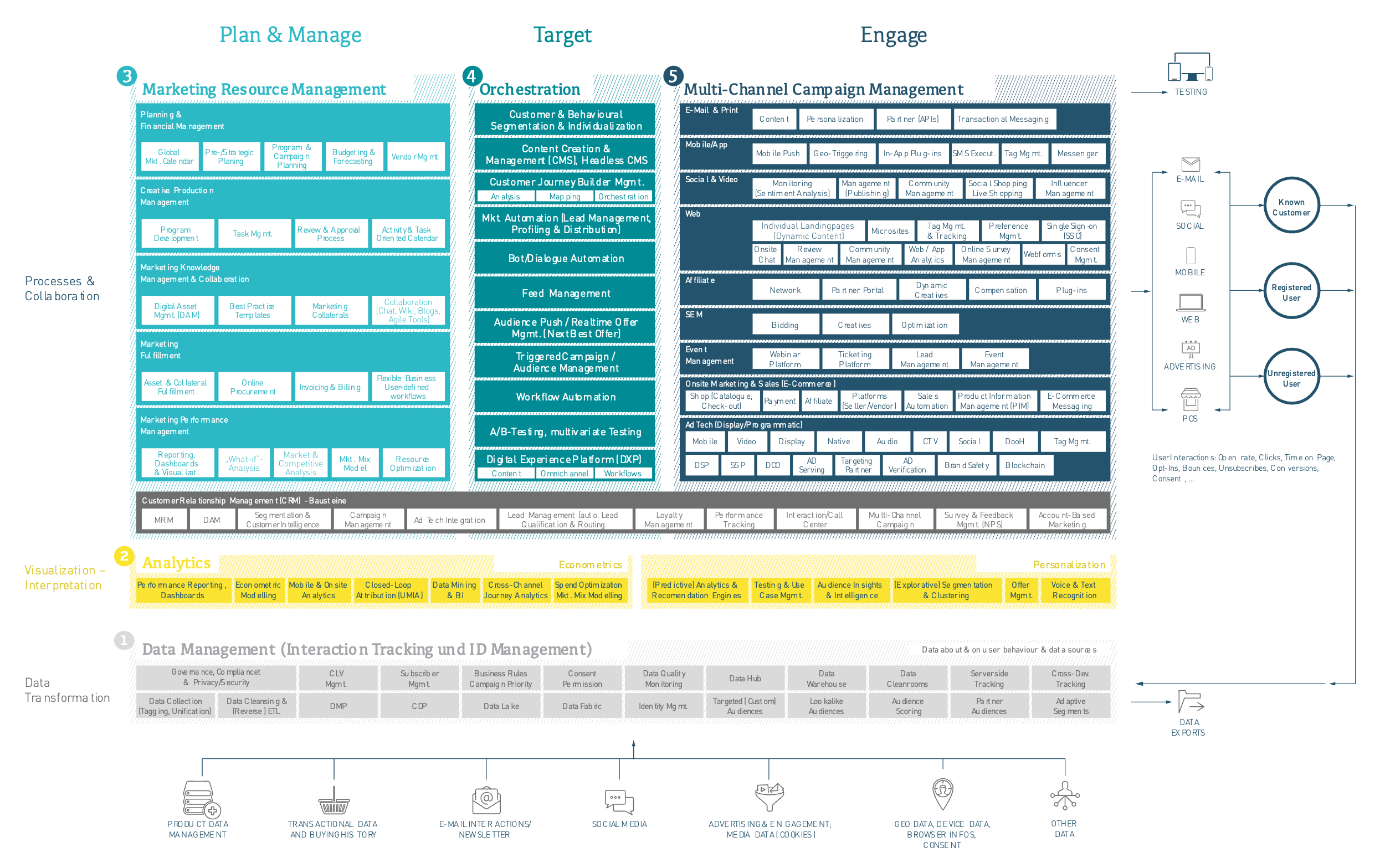 Source: Marketing Tech Monitor 2022
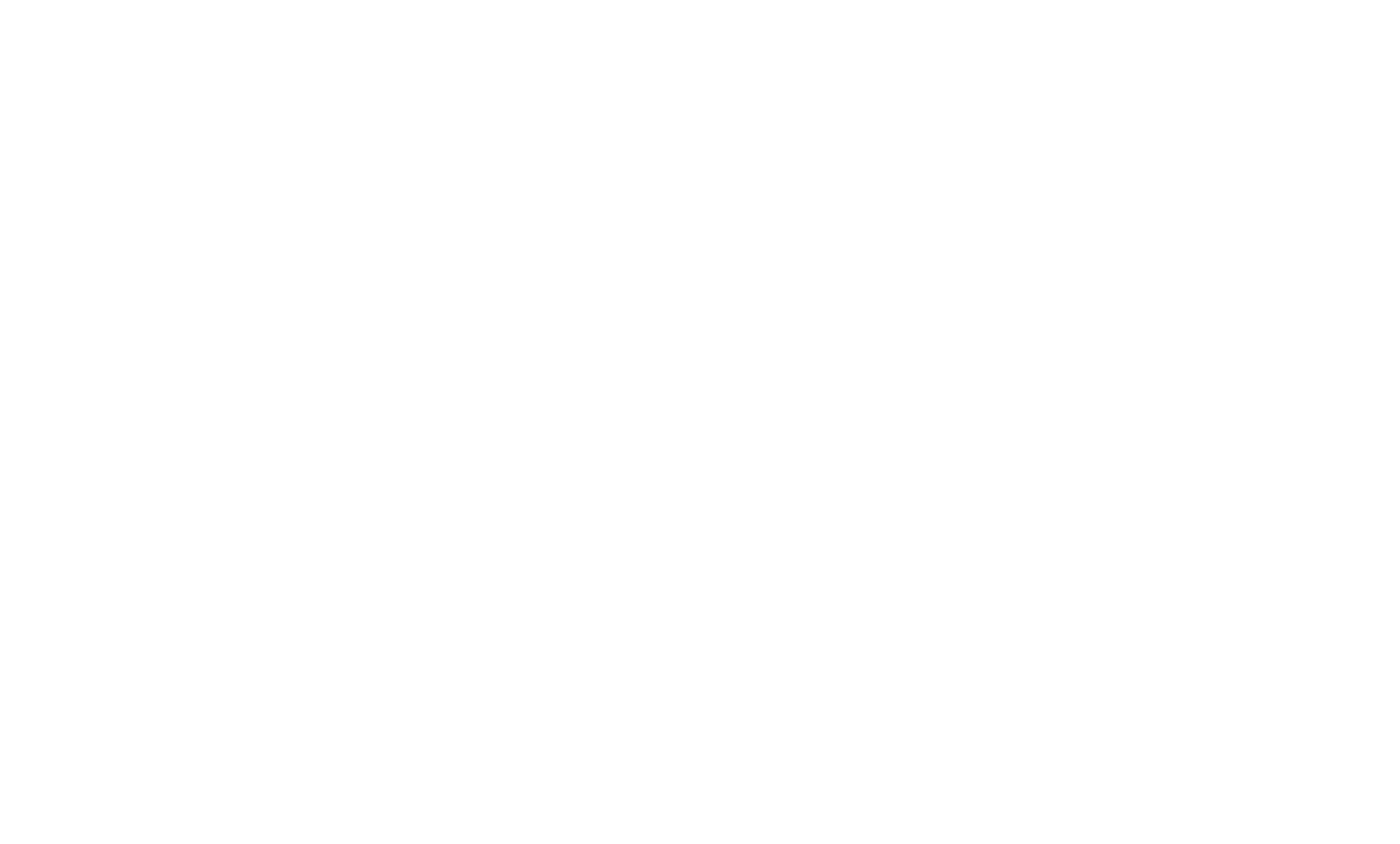 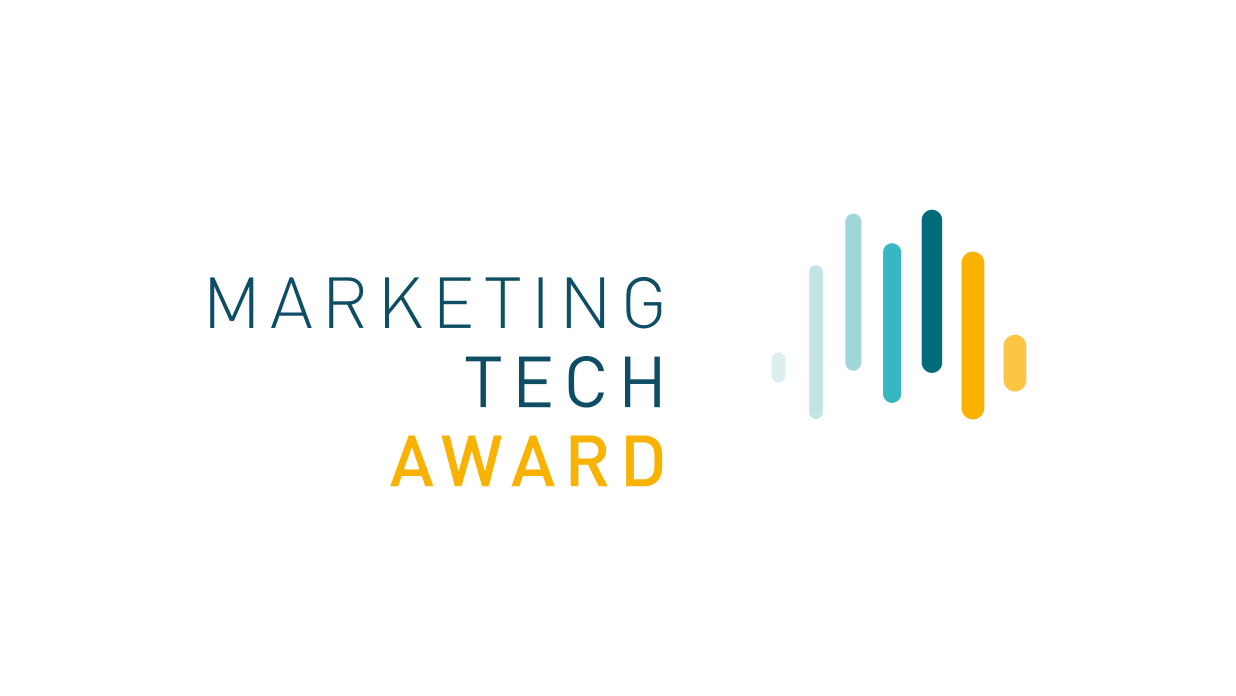 Planning
Execution
Distribution
Measure
Reporting
Optimization
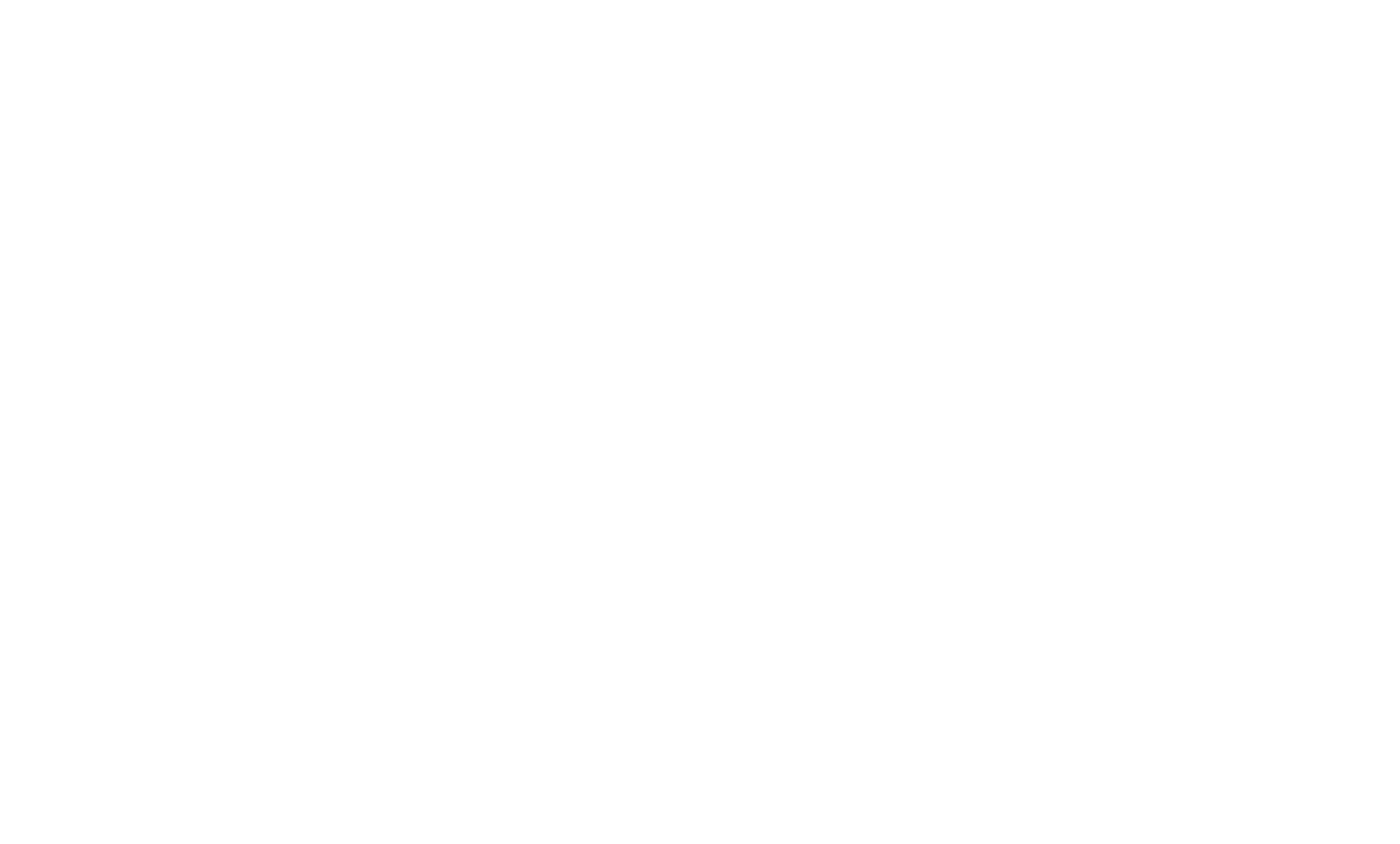 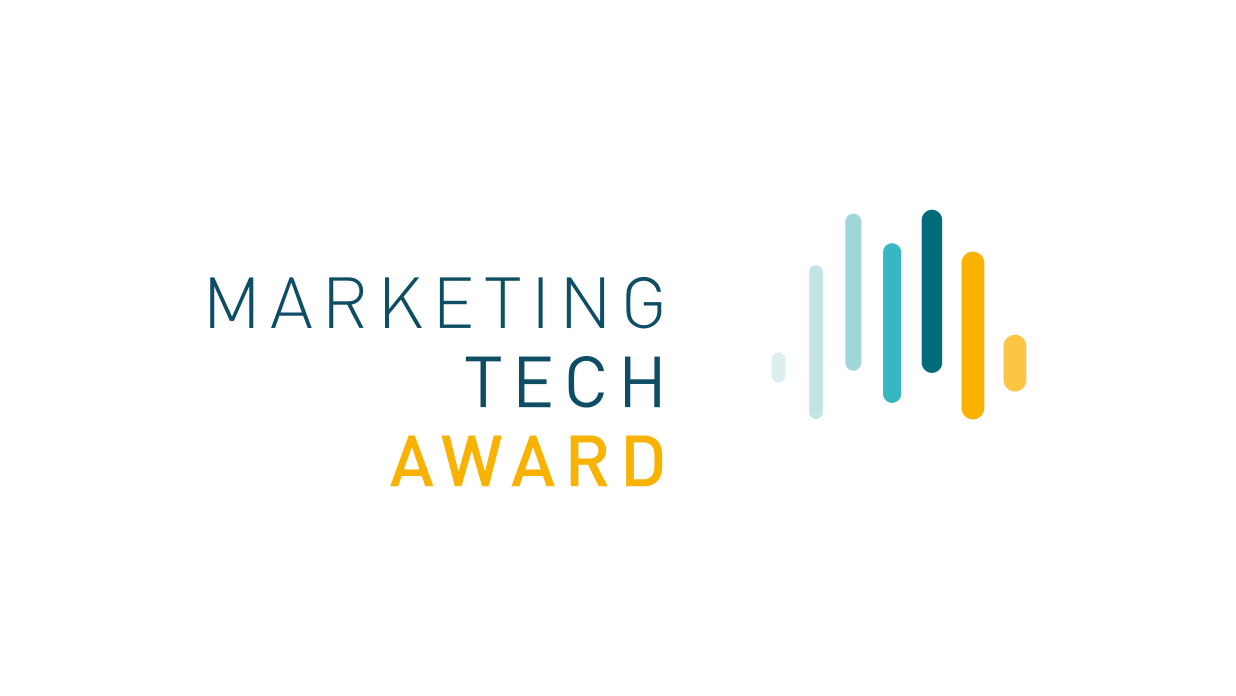 Collaborate
Create
Engage
Acquire
Analyze
Data Base
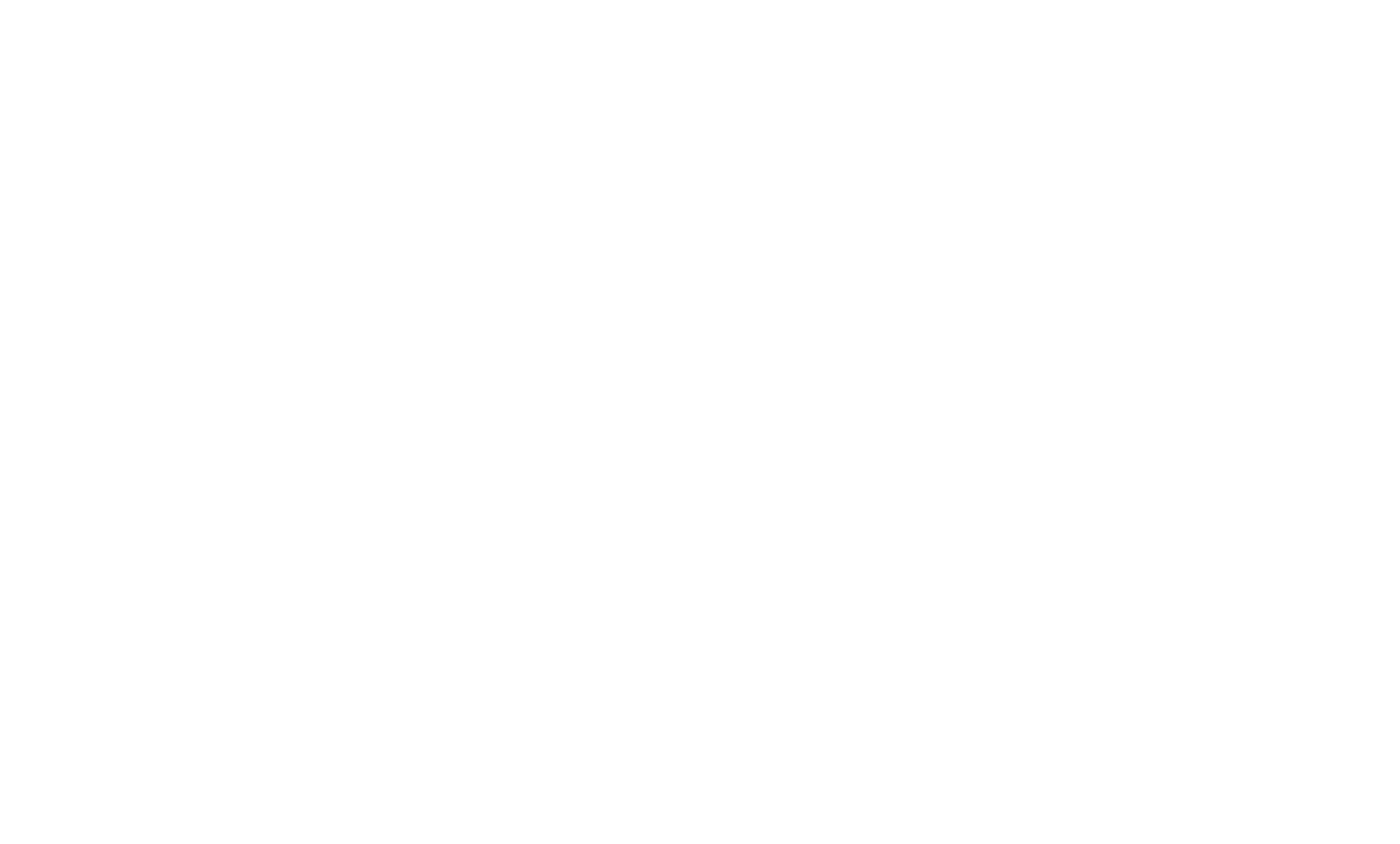 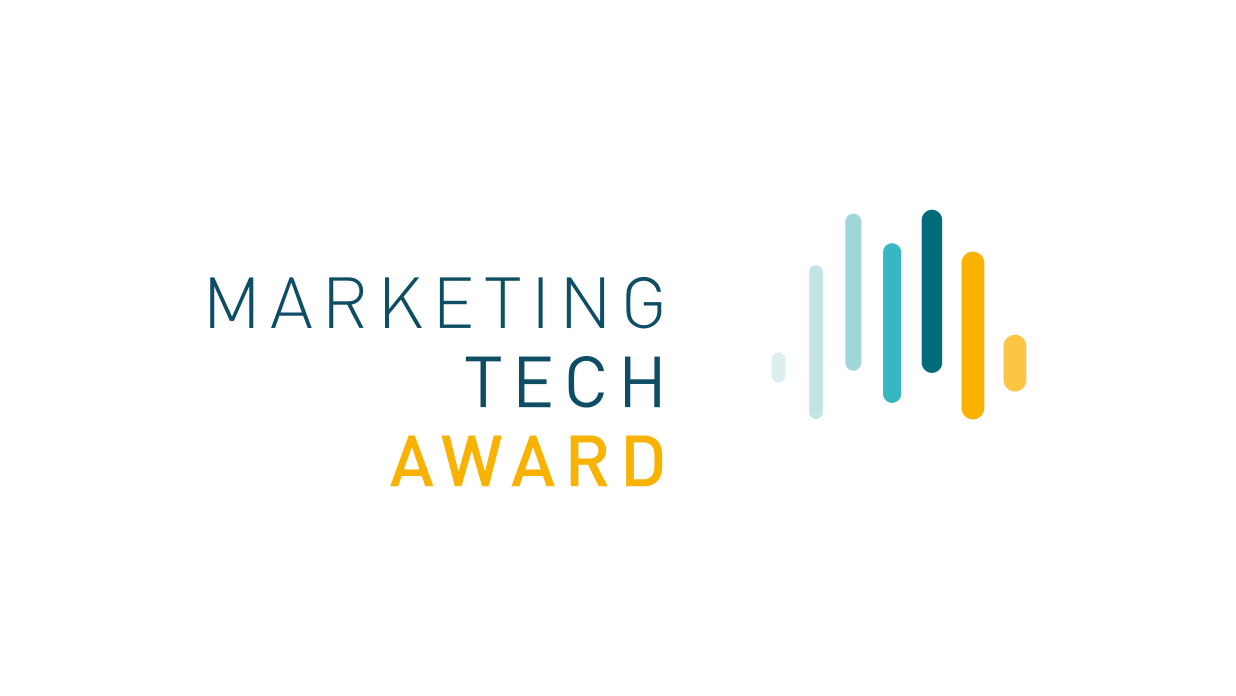 Example components of a marketing tech landscape by value creation
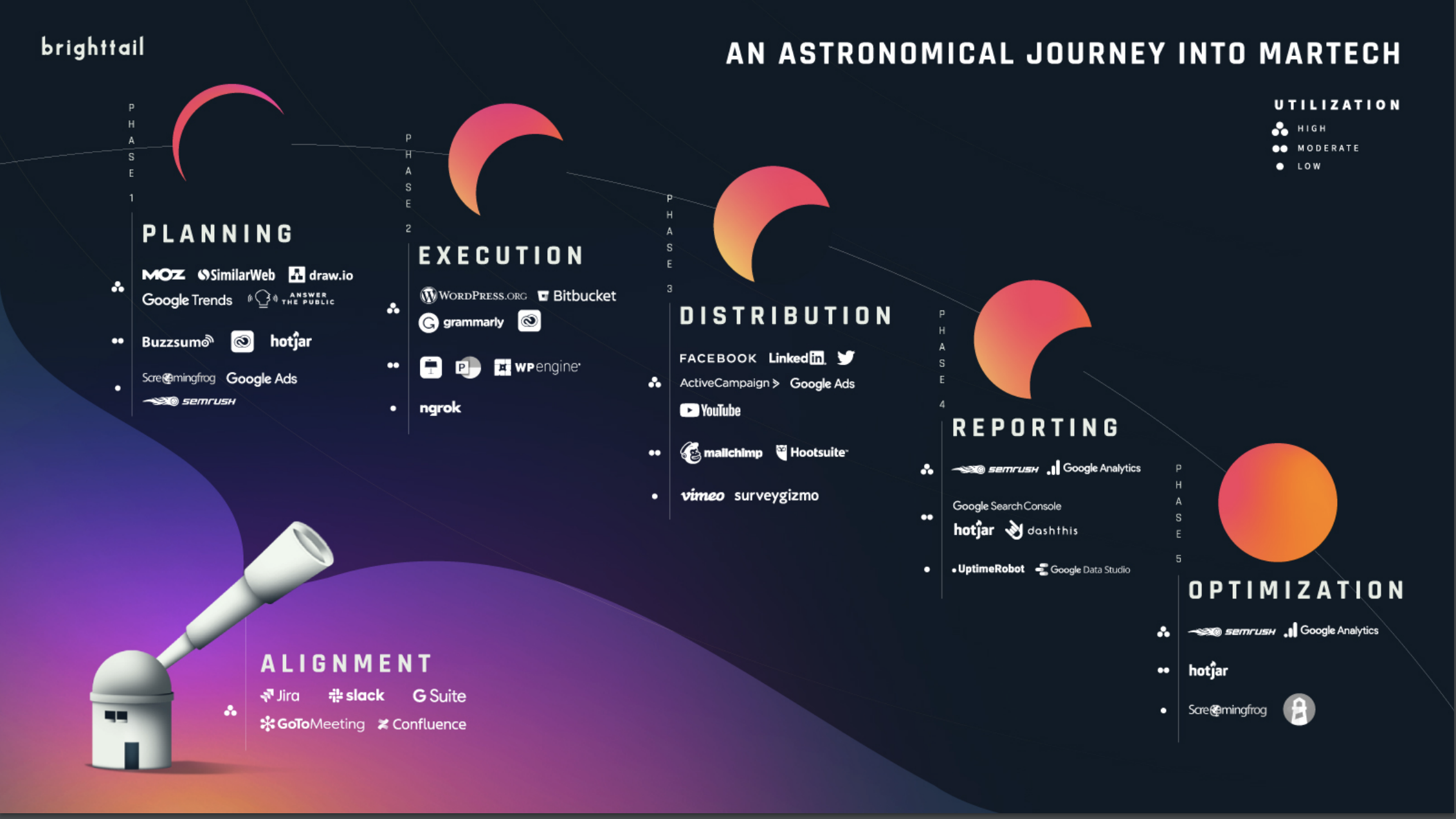 Source: brighttail, Stackie Awards 2020
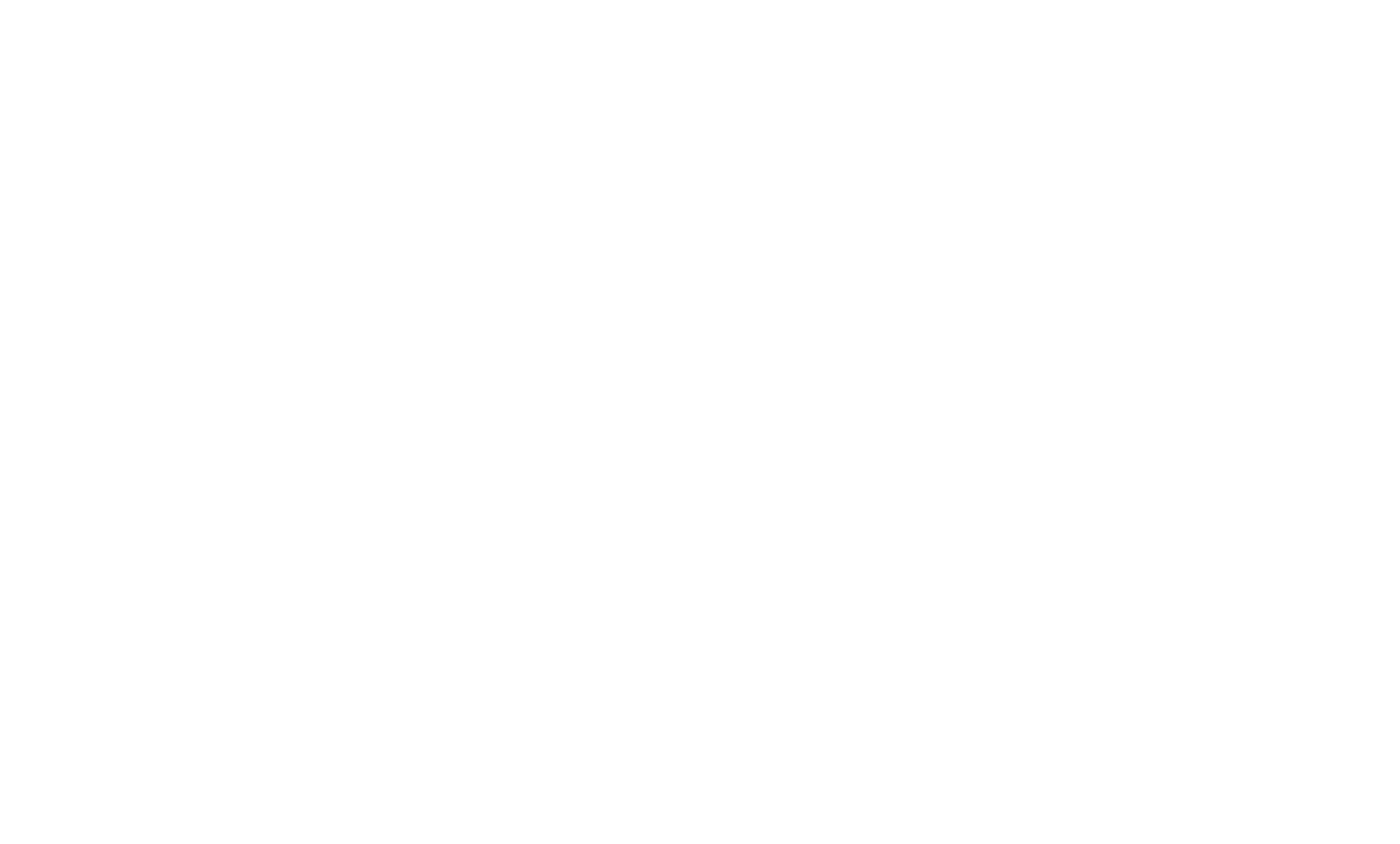 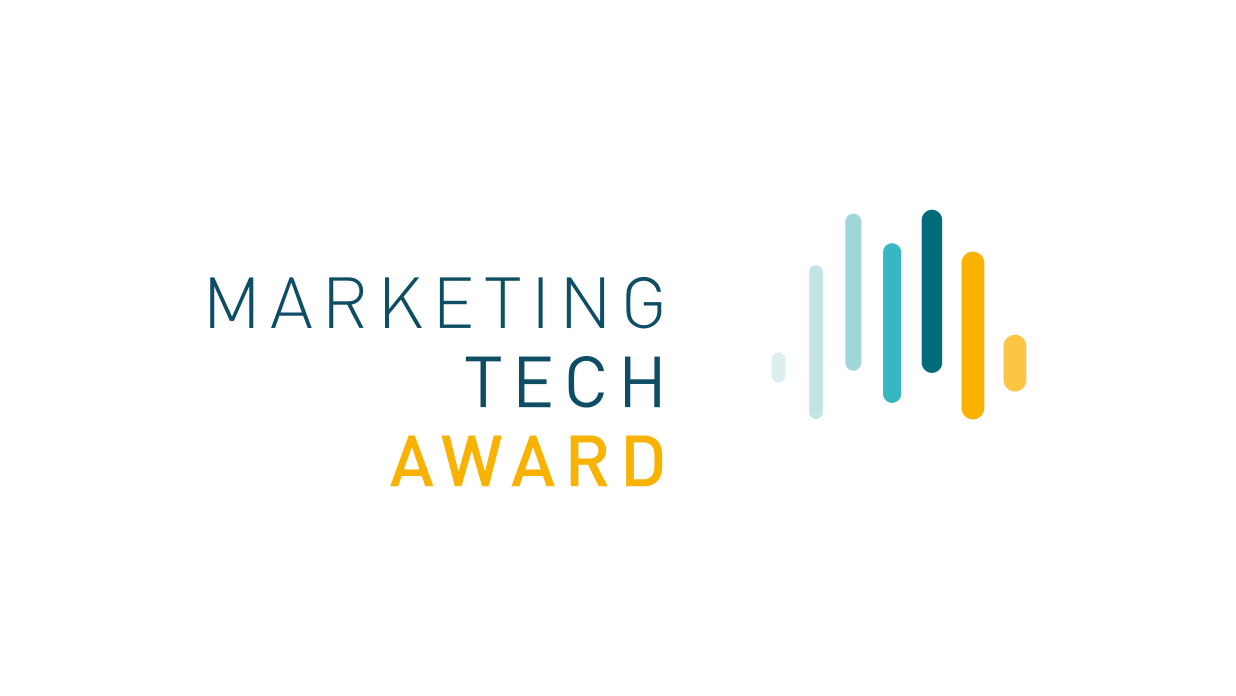 Example components of a Marketing Tech landscape by value creation
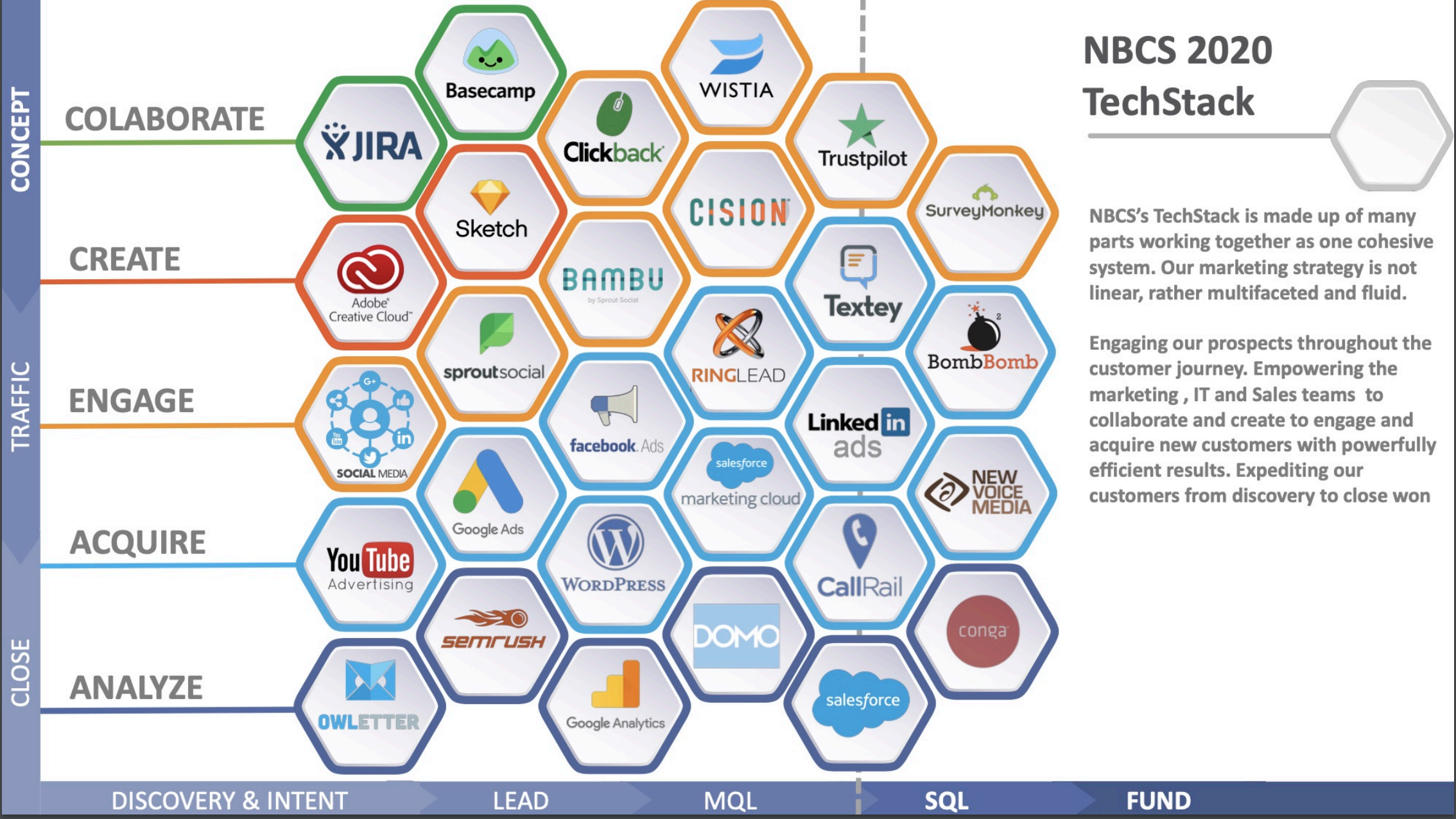 Source: NBCS 2020, Stackie Award
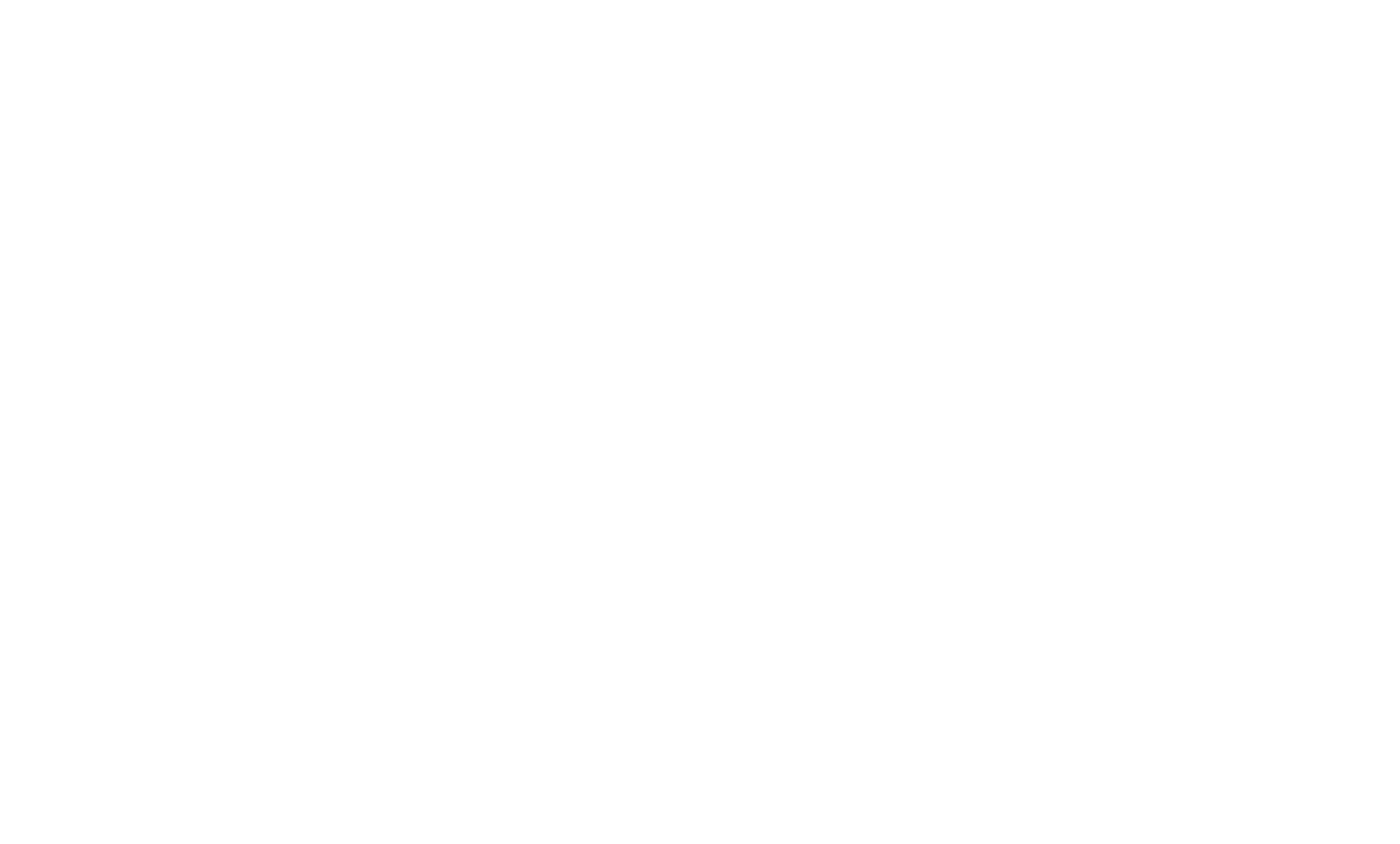 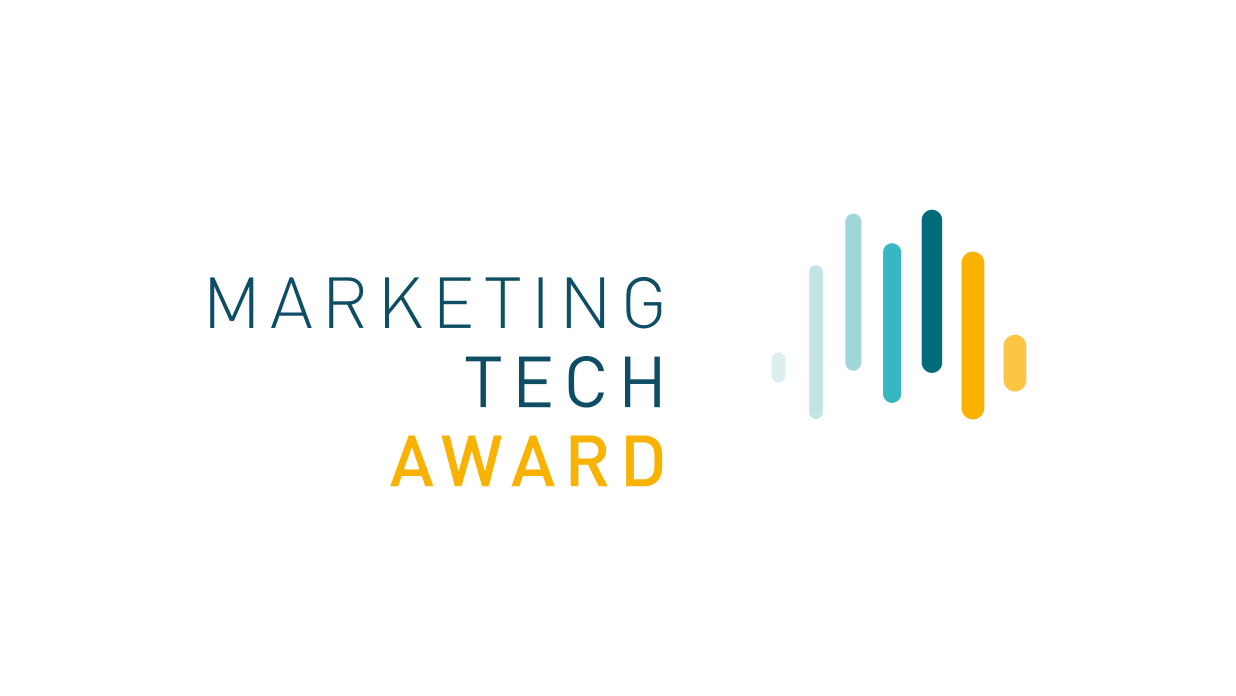 Renew
Aware
Shop / Buy
Install
Collaborate
Analyze
Data
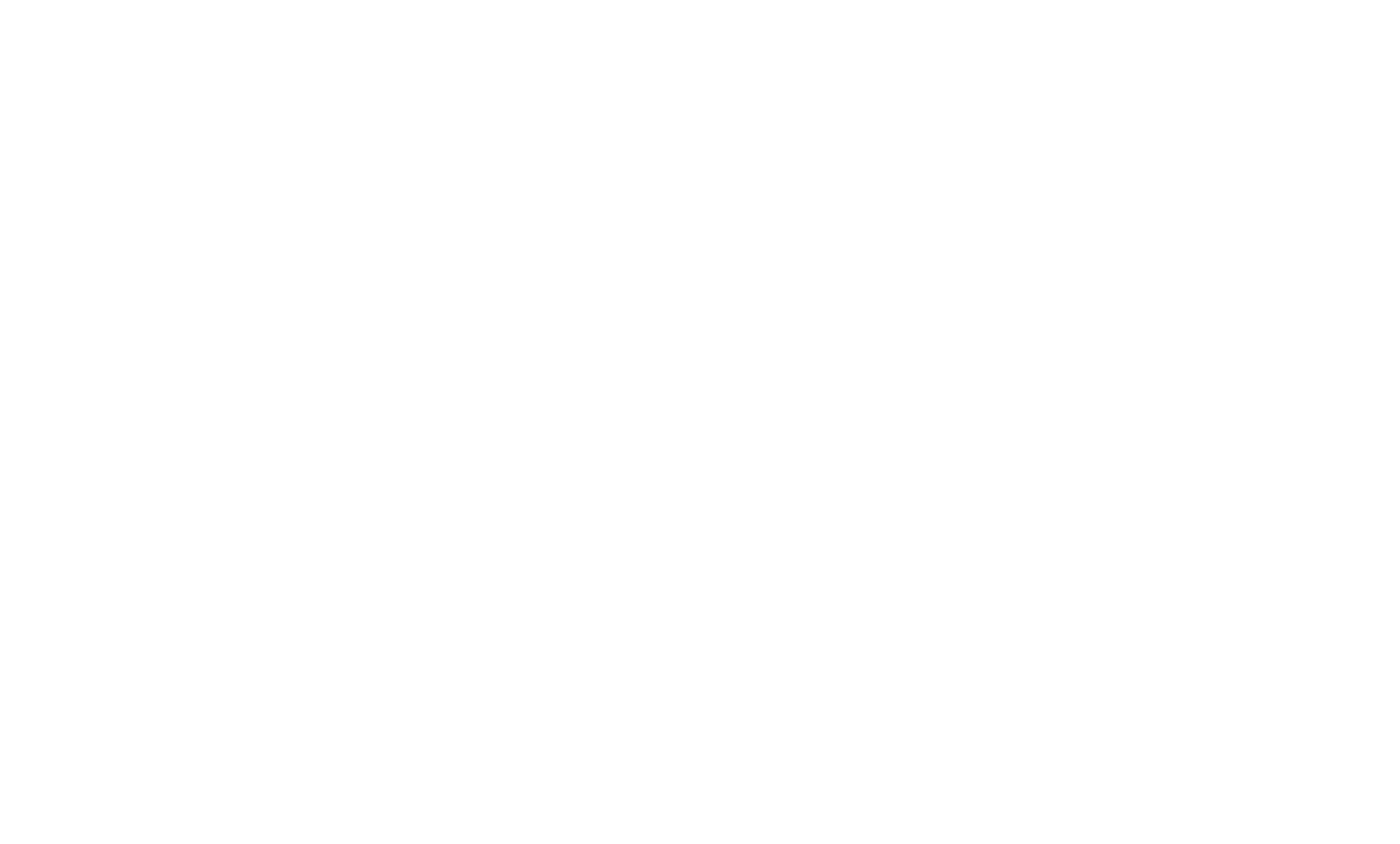 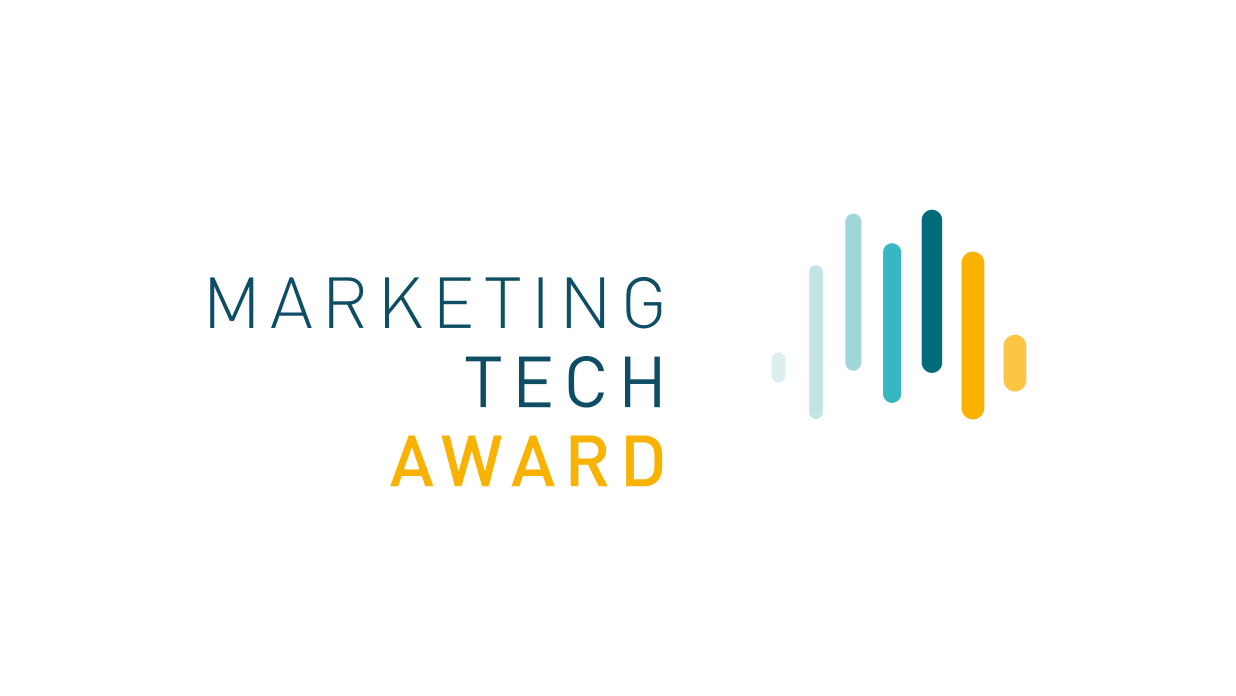 Example components of a Marketing Tech landscape by Customer Journey phases
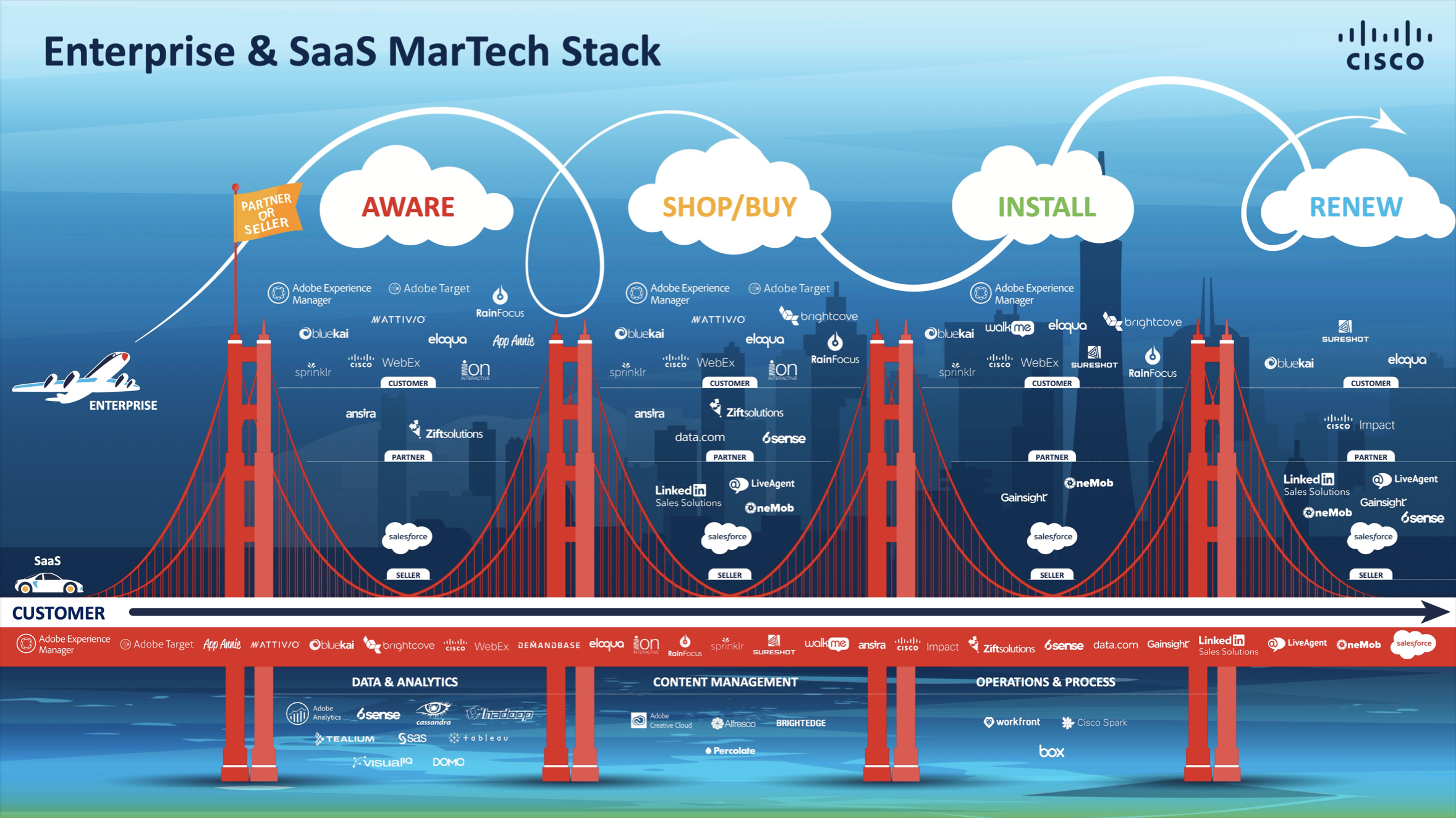 Source: Cisco Systems, Stackie Award 2020
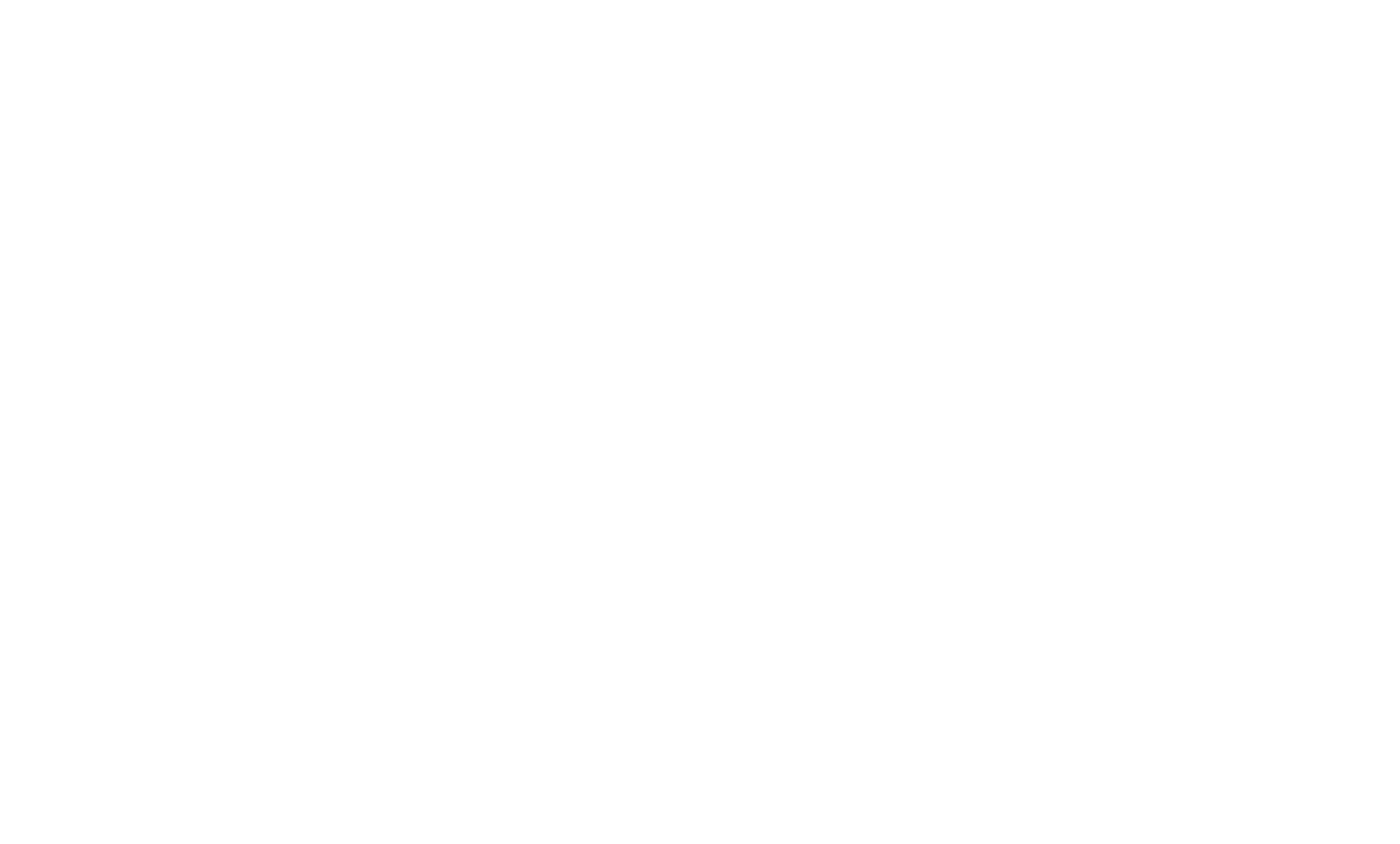 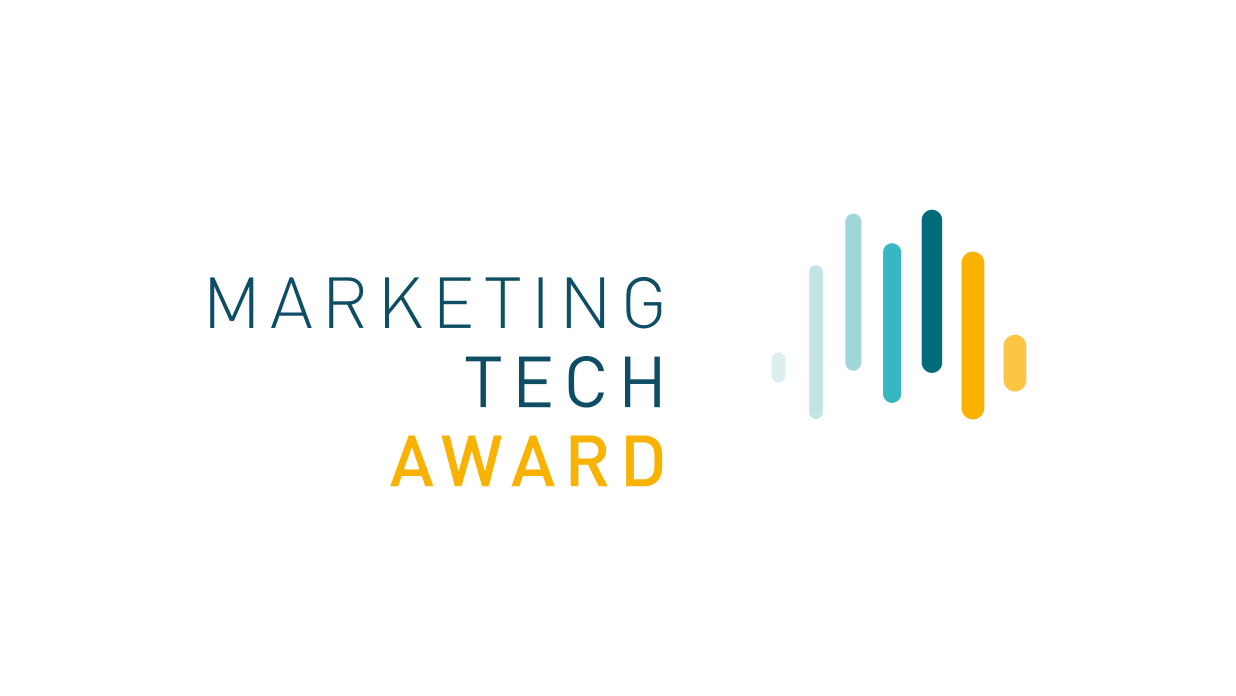 Data
Analytics & Reporting
Voice of the Customer
Awareness
Convert
Service
Customer Engagement
Optimization
Sales & Service
Experience Management
Customer Funnel
Communities
Content & Translation
Commerce & Market Places
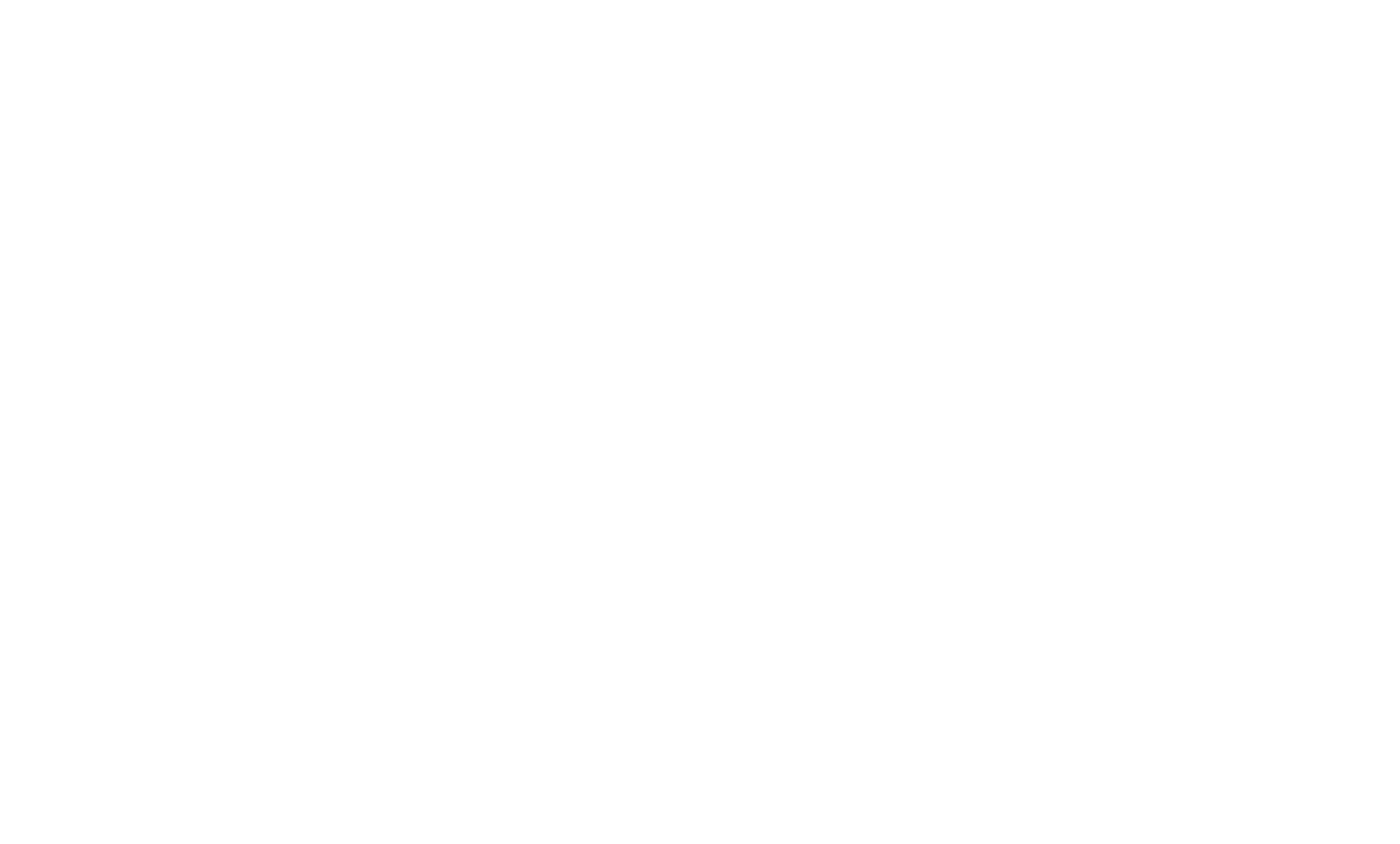 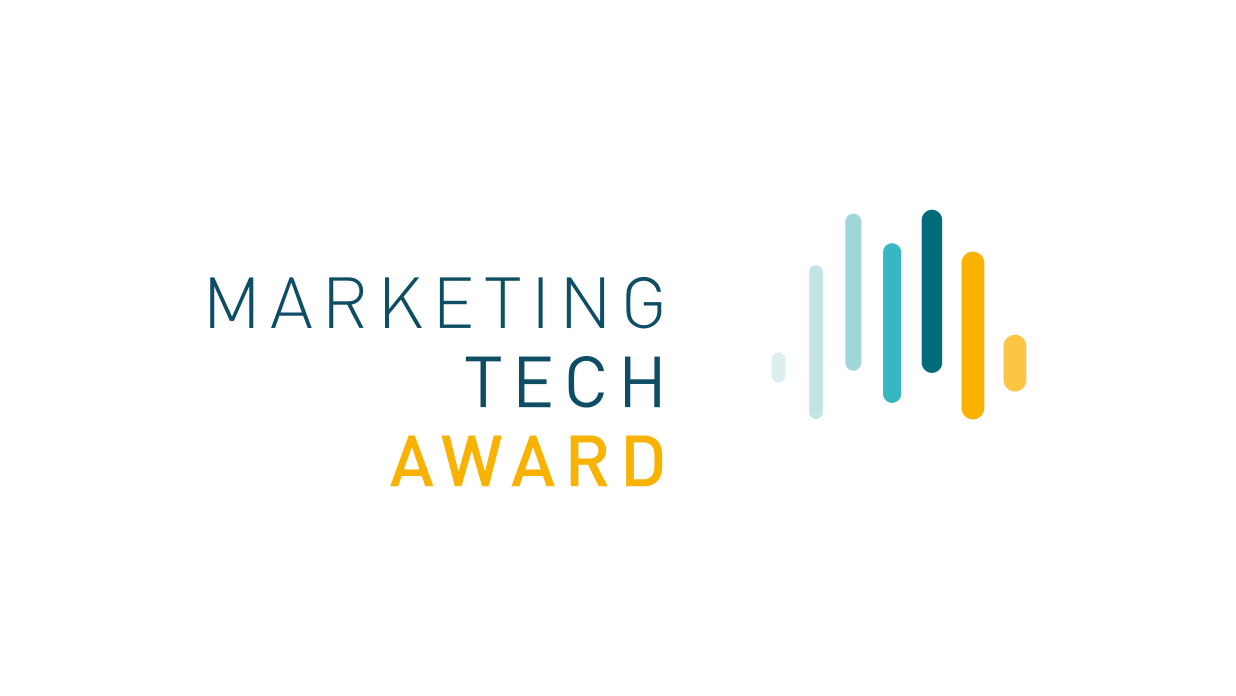 Example components of a Marketing Tech landscape by internal value creation and customer funnel
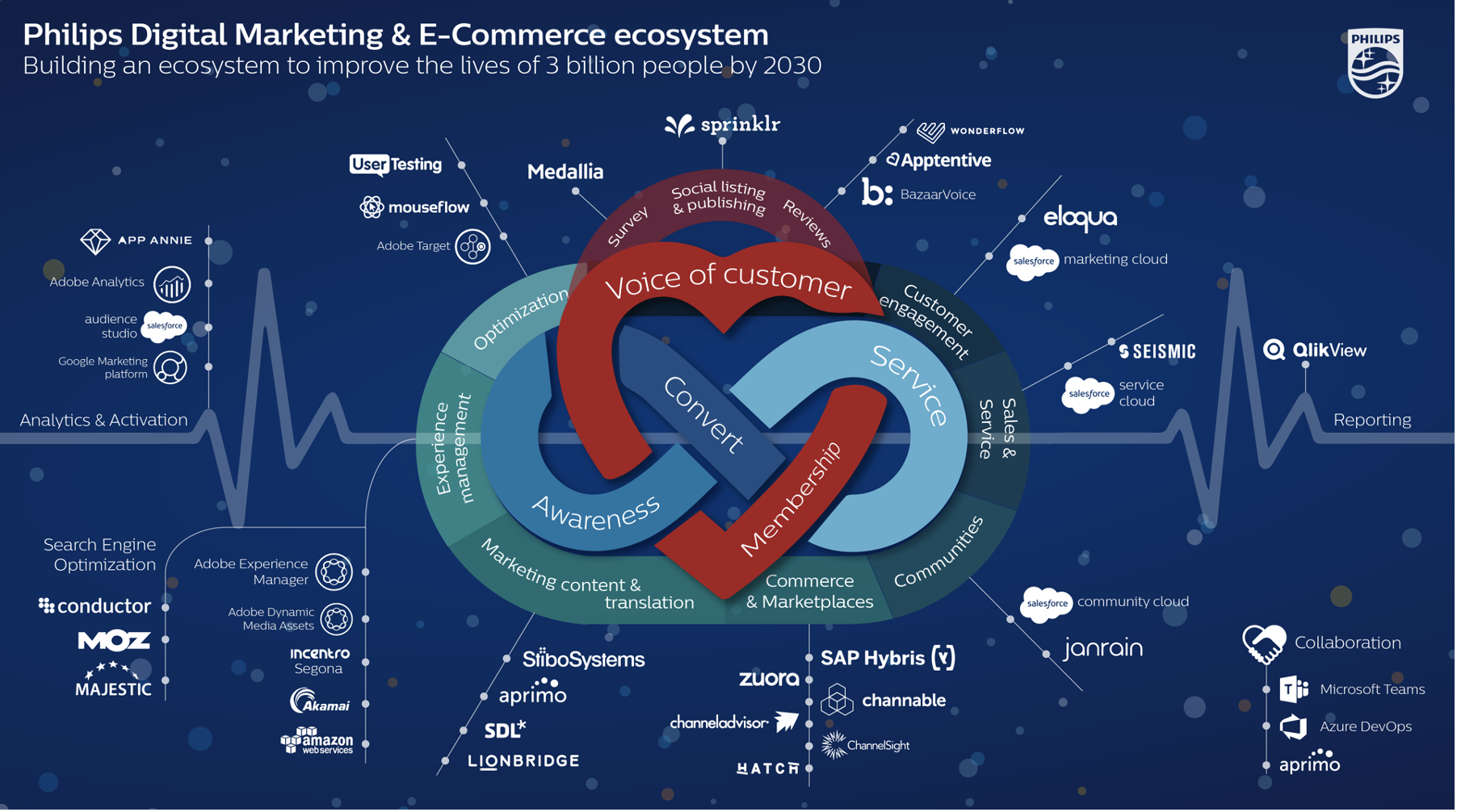 Source: Philips, Marketing Tech Monitor 2021, Stackie Award
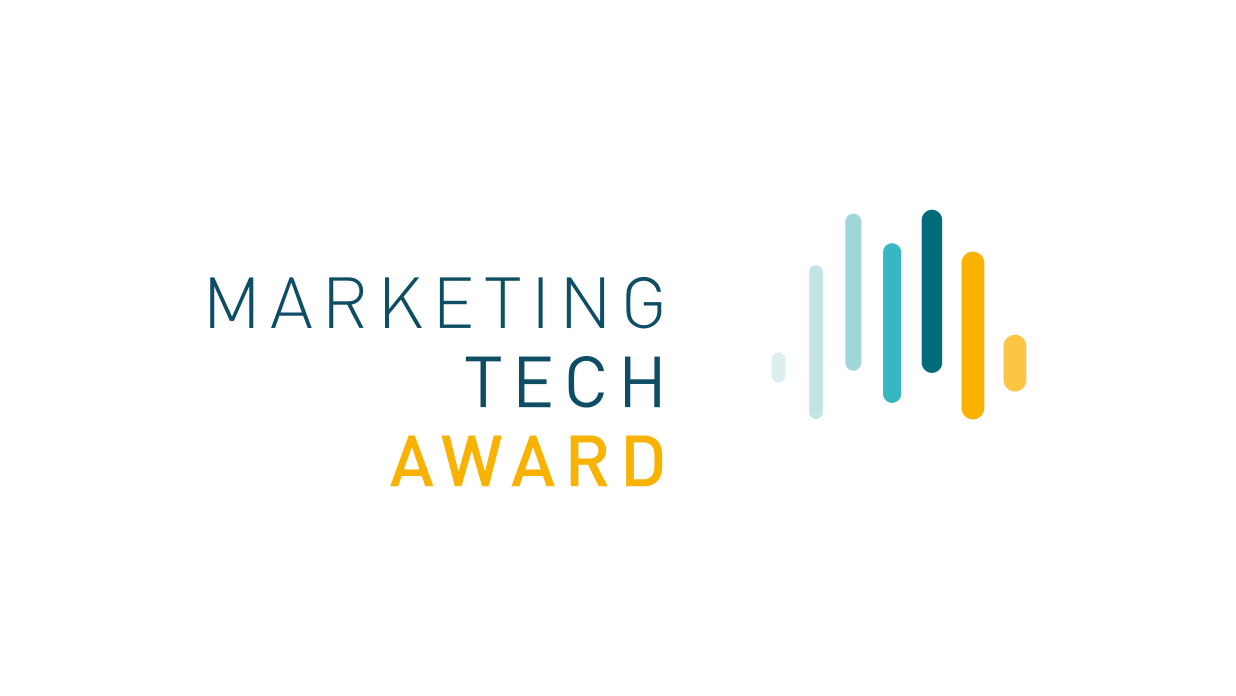 Marketing Tech Award 2024
We are happy to assist you with any questions and suggestions regarding the Marketing Tech Award 2024.

Anja Ehrke
Senior Projektmanagerin Events

anja.ehrke@marketingtechlab.de
Phone: +49 (0)160 9069 2994

MarketingTechLab GmbH
Sierichstraße 8
22301 Hamburg
marketingtechlab.de
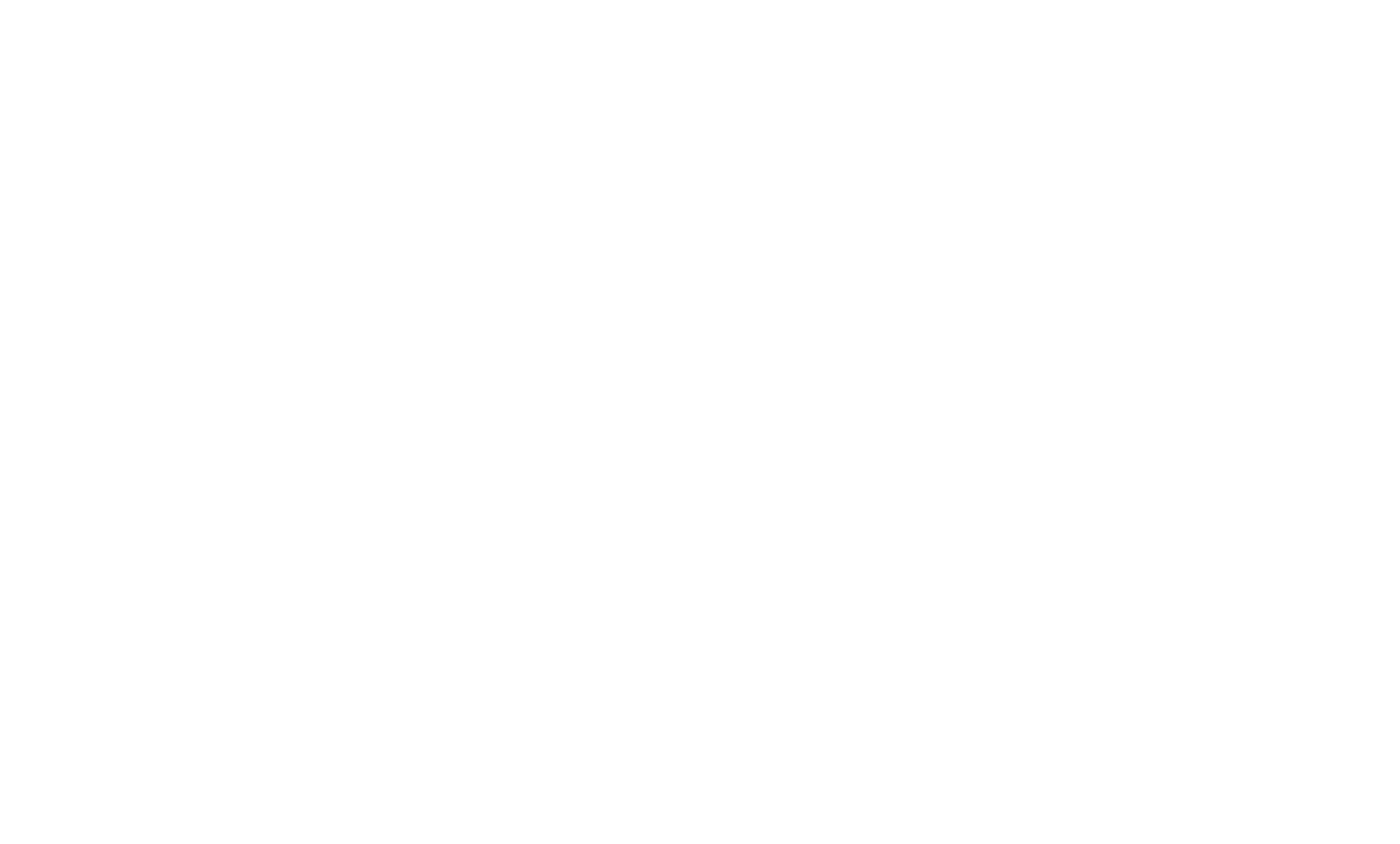